Муниципальное дошкольное образовательное учреждение 
«Детский сад №87 комбинированного вида»
Конкурс
«Зимняя площадка дошкольной образовательной организации»
г.о. Саранск, 2024 г.
СОСТОЯНИЕ ТЕРРИТОРИИ МДОУ «ДЕТСКИЙ САД №87 КОМБИНИРОВАННОГО ВИДА»
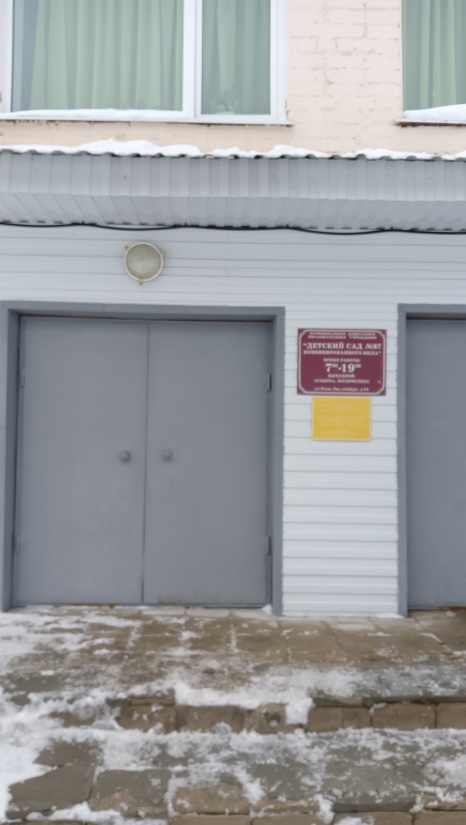 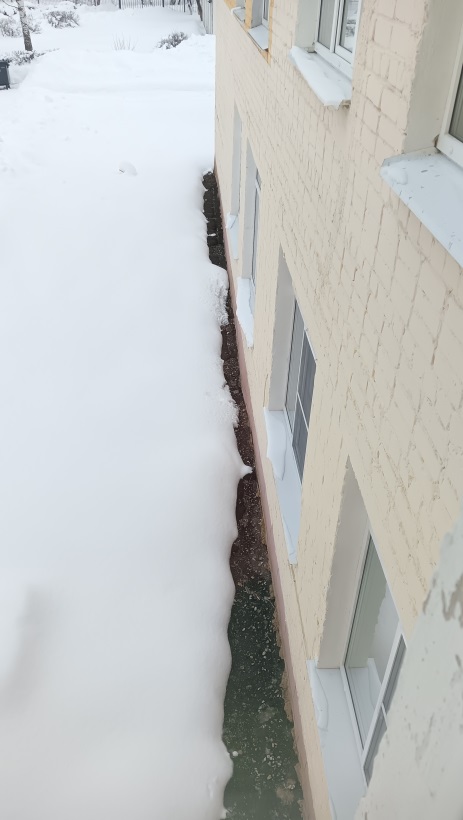 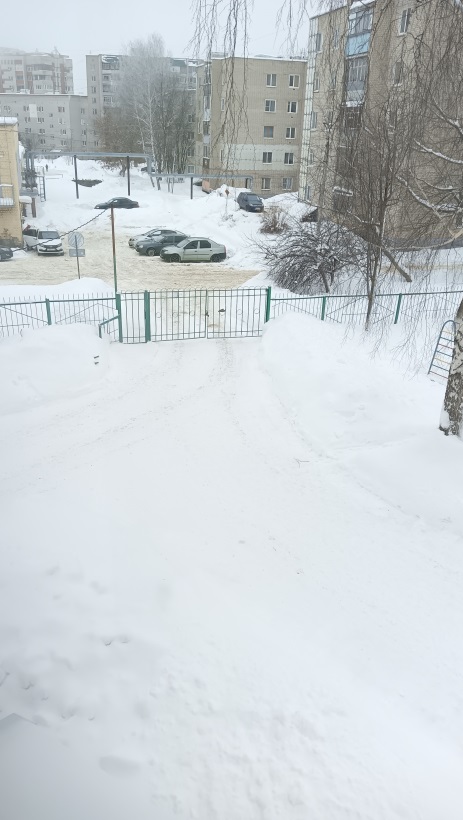 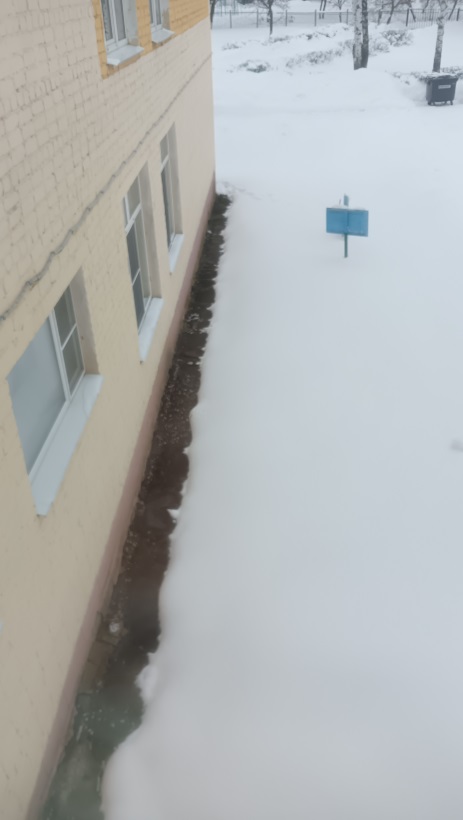 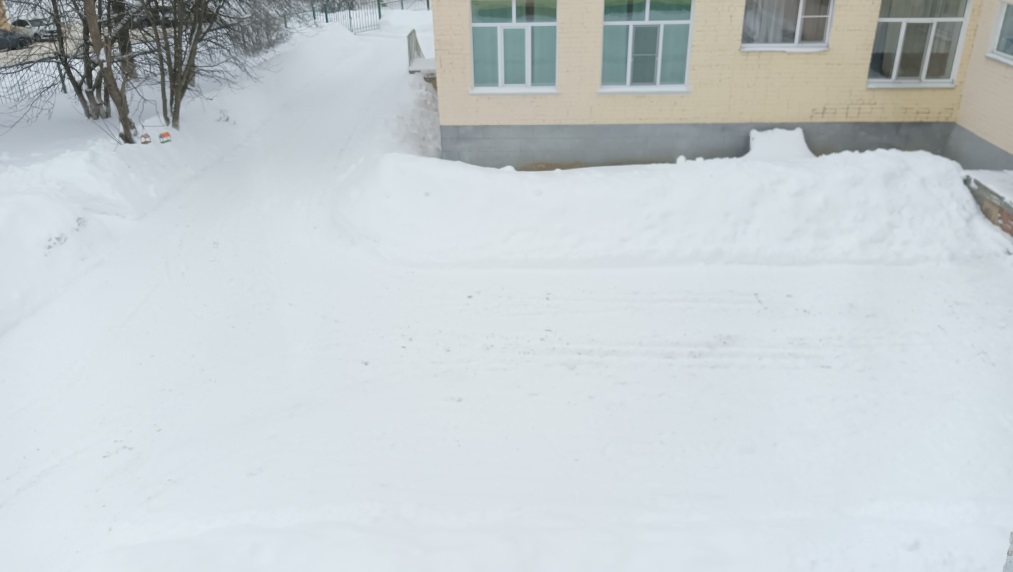 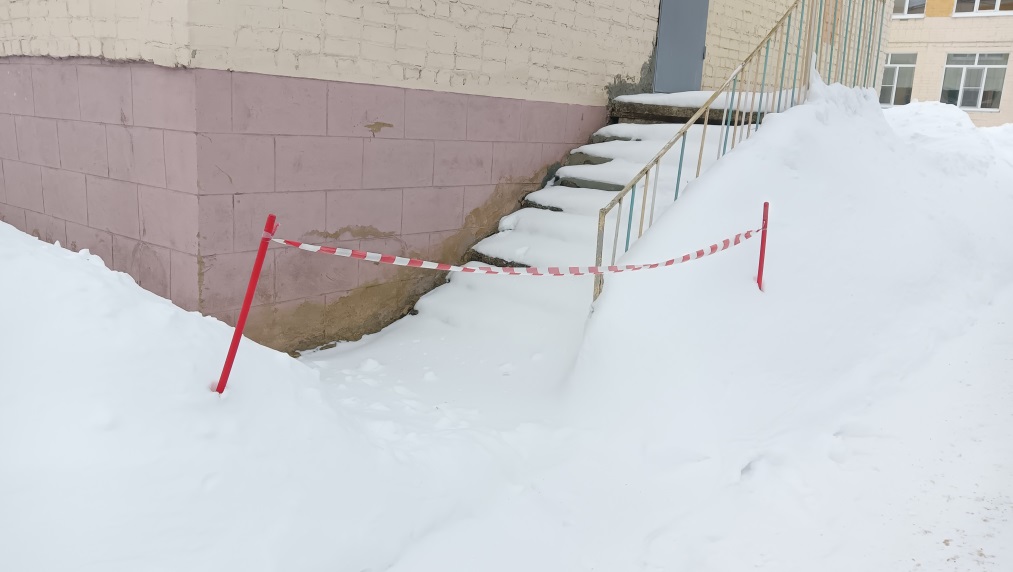 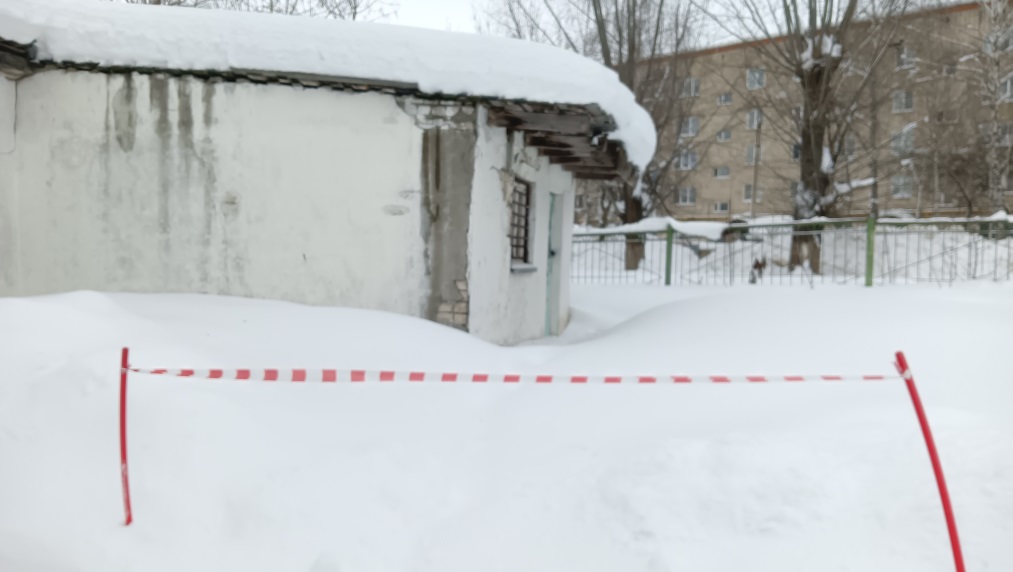 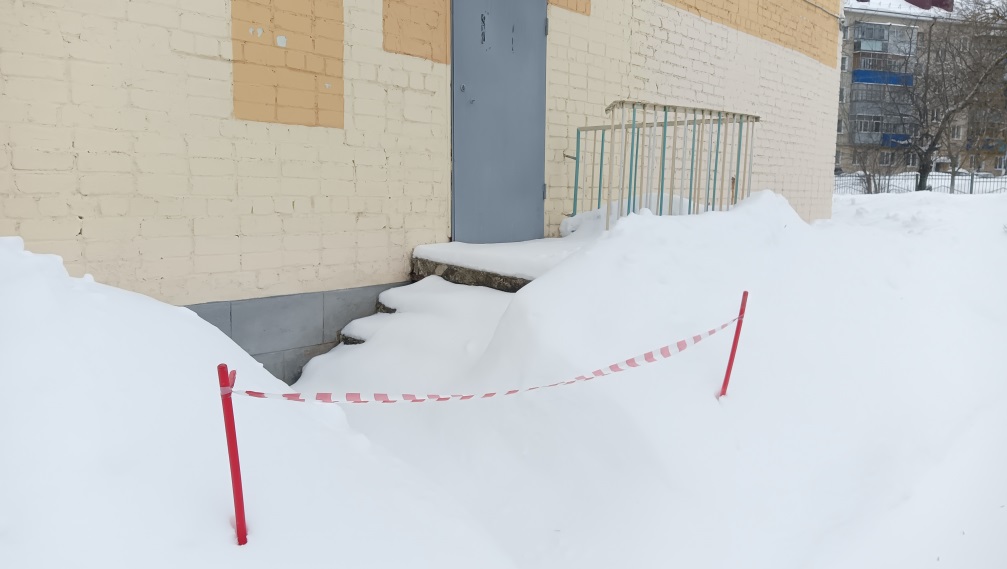 СОСТОЯНИЕ ЗИМНЕЙ СПОРТИВНОЙ ПЛОЩАДКИМДОУ «ДЕТСКИЙ САД №87 КОМБИНИРОВАННОГО ВИДА»
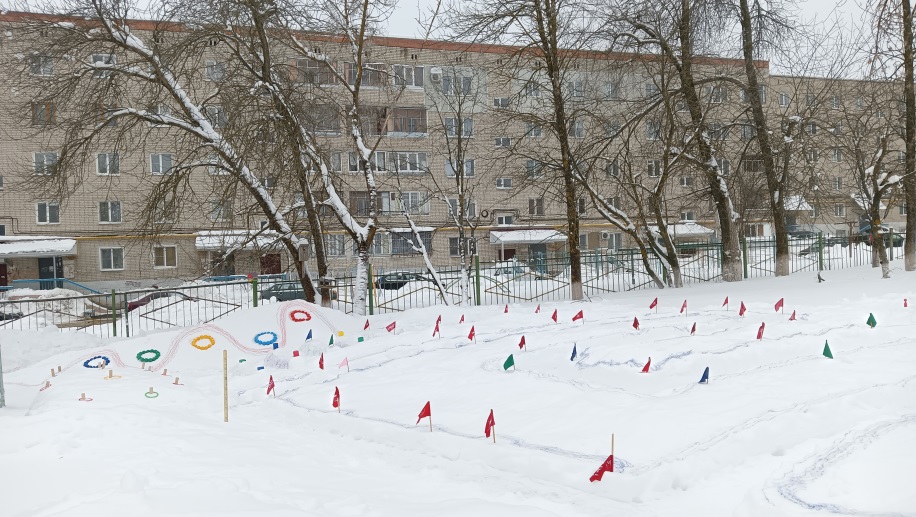 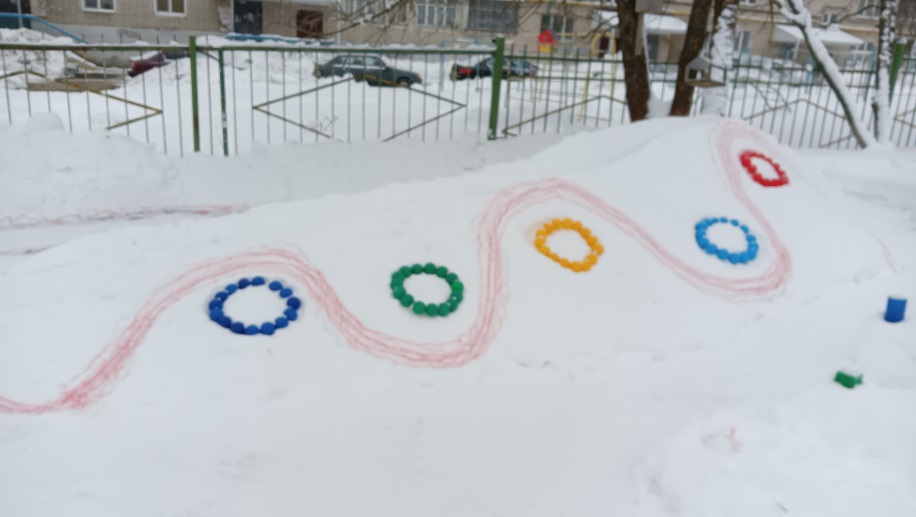 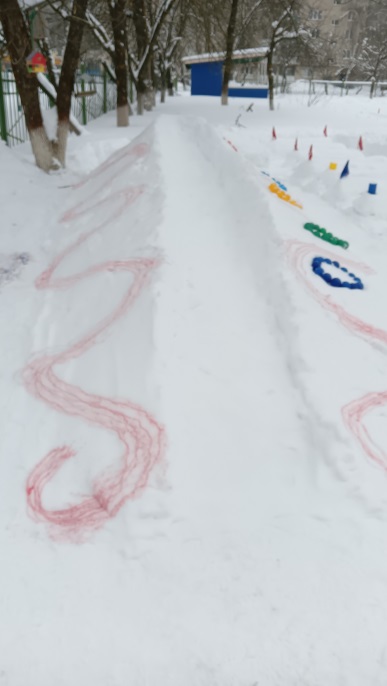 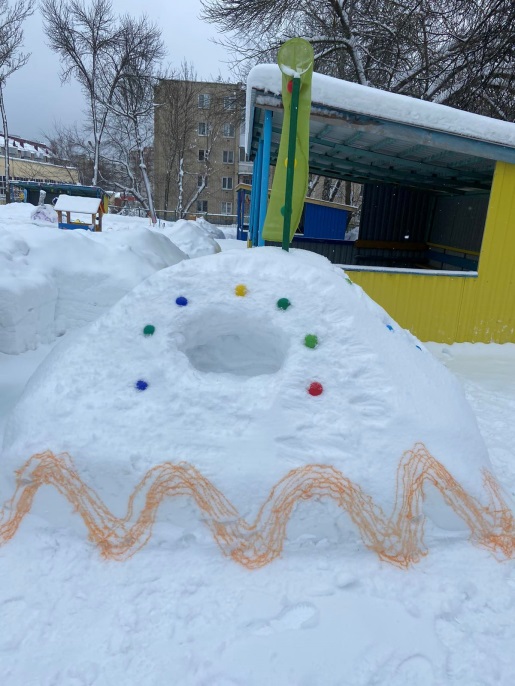 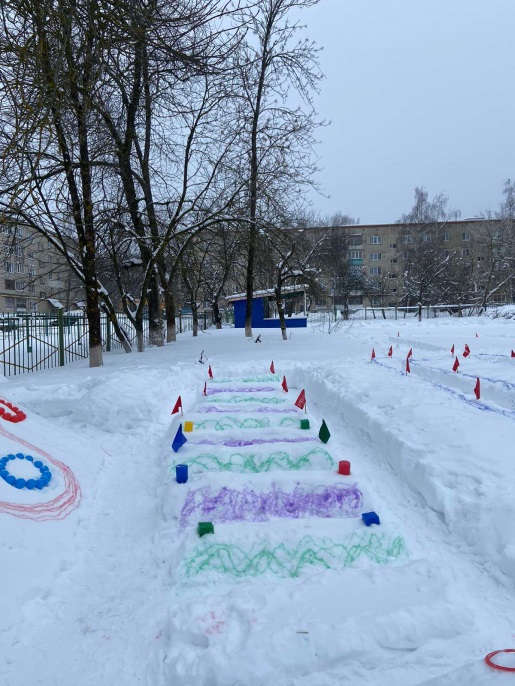 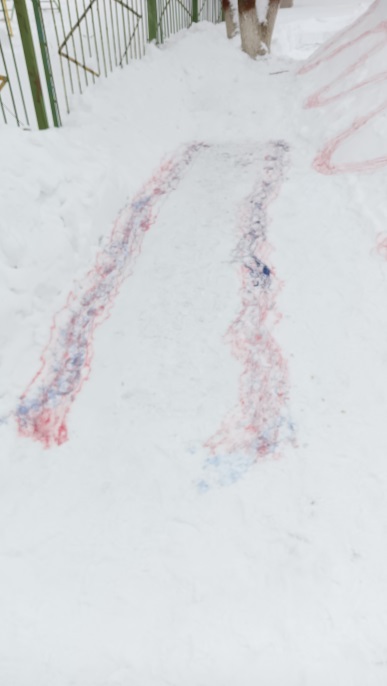 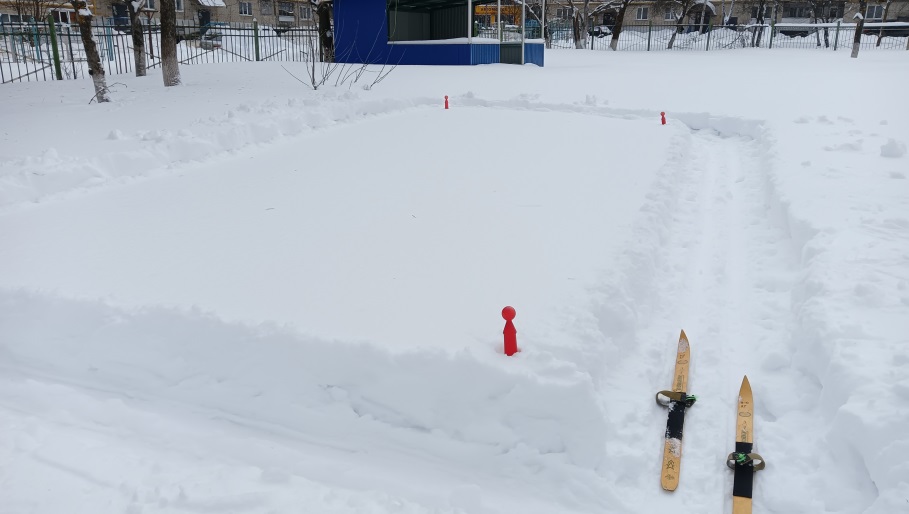 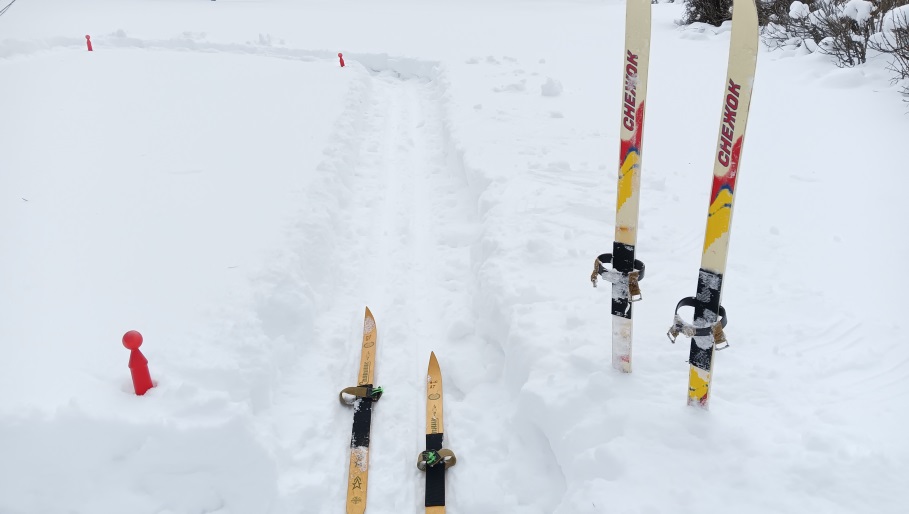 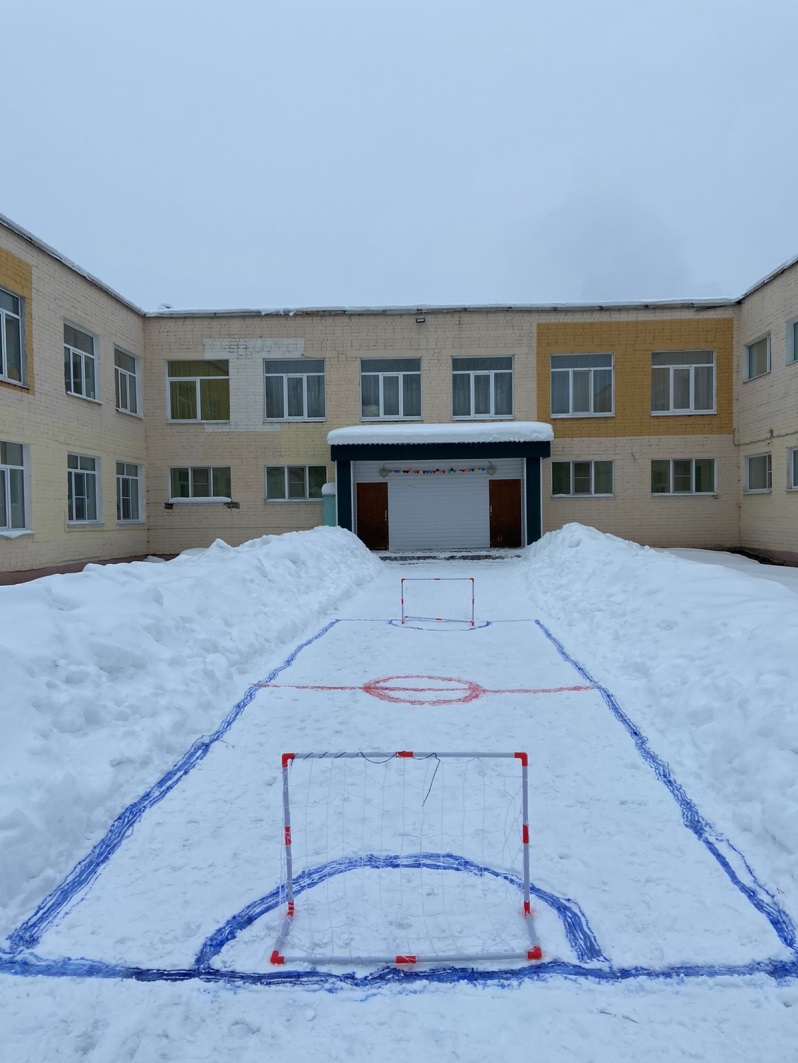 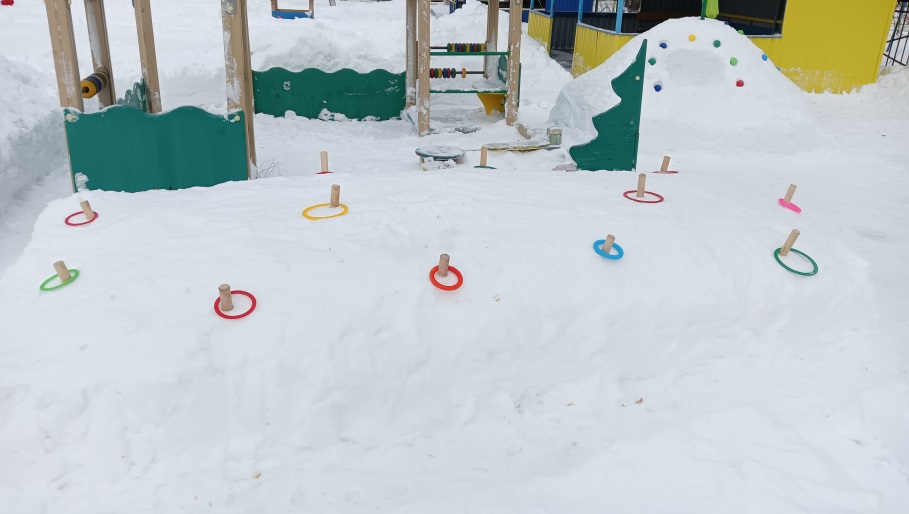 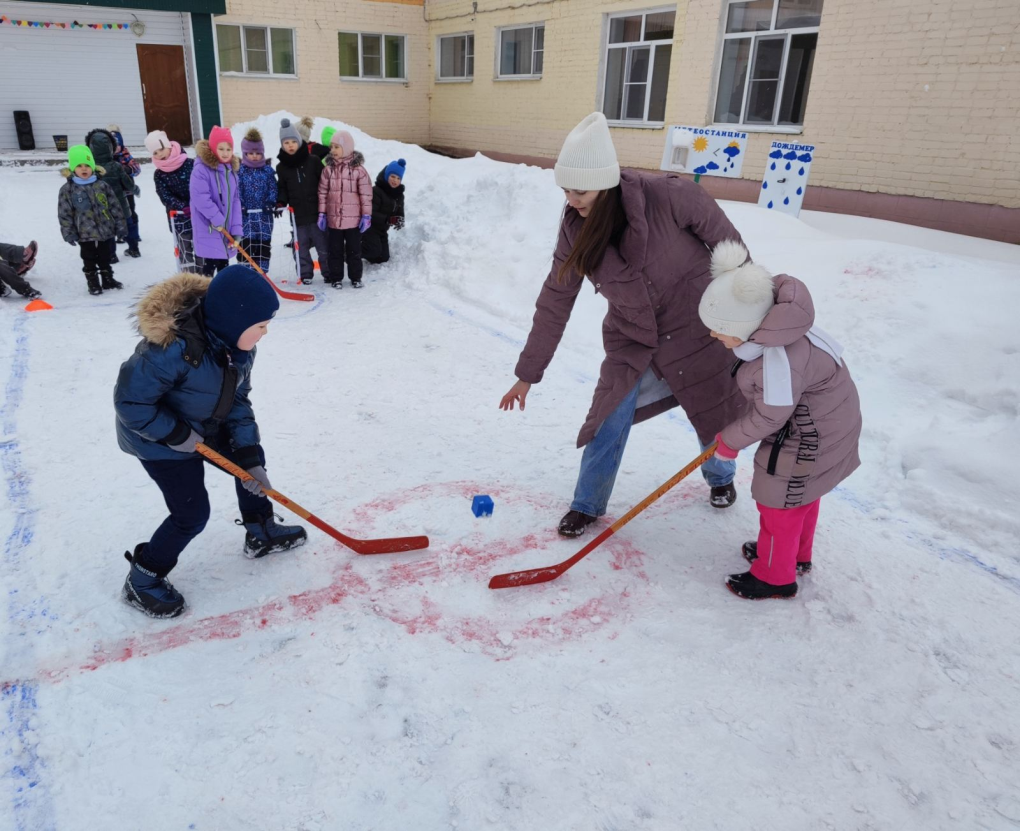 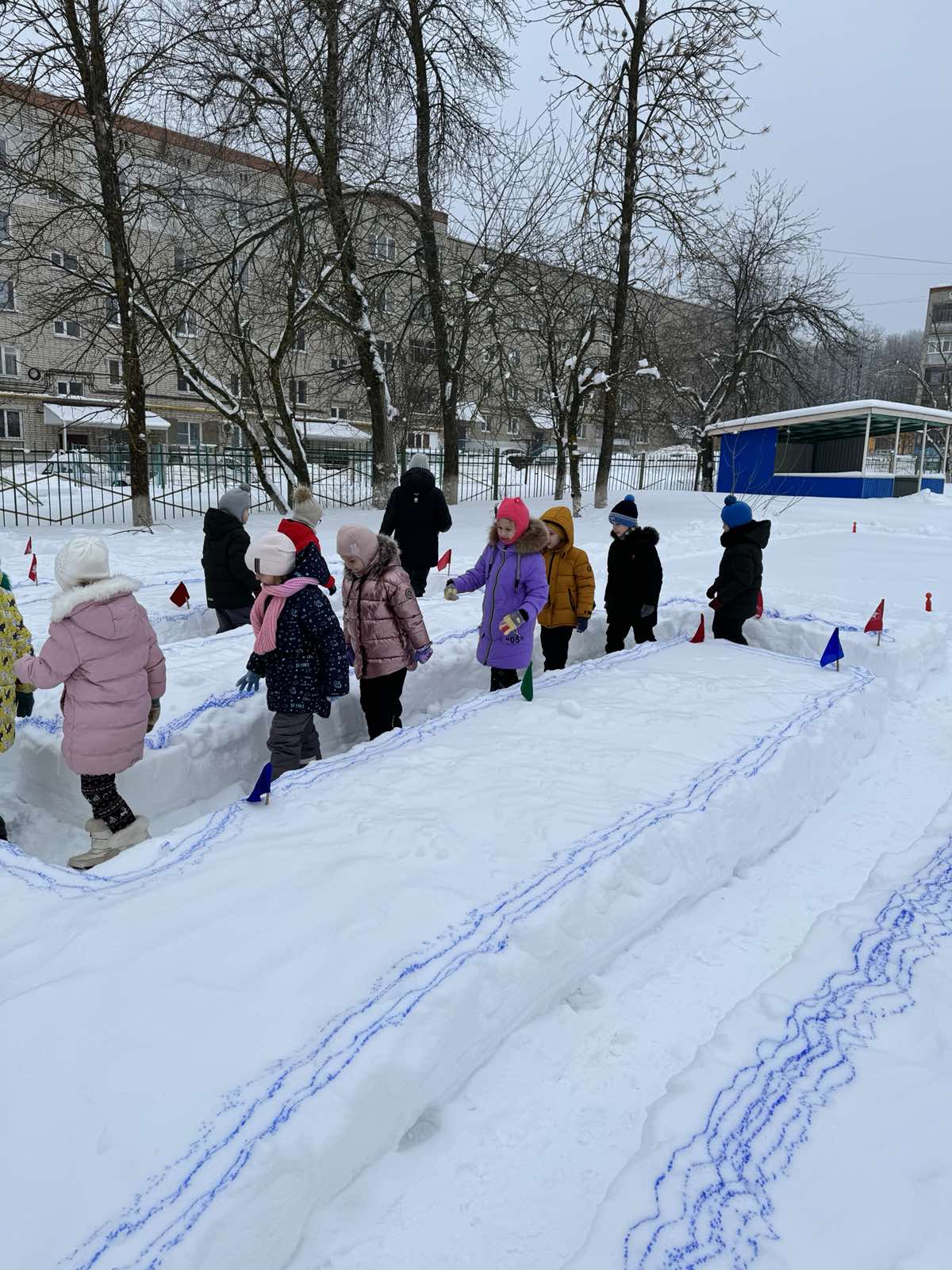 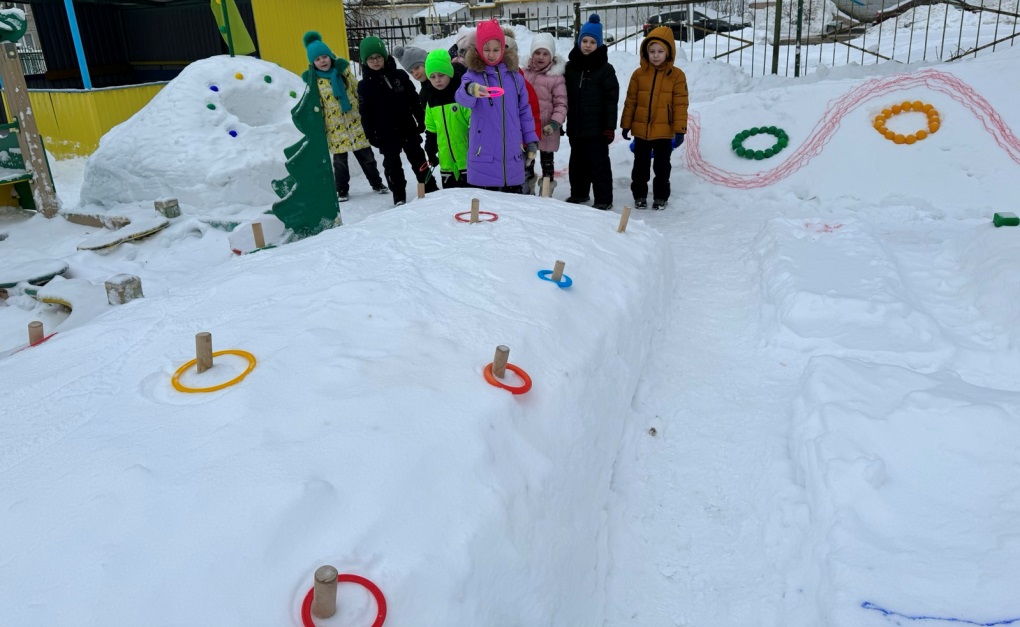 СОСТОЯНИЕ УЧАСТКОВ  ДЛЯ ЗИМНИХ ПРОГУЛОК ДЕТЕЙМДОУ «ДЕТСКИЙ САД №87 КОМБИНИРОВАННОГО ВИДА»
МЛАДШАЯ РАЗНОВОЗРАСТНАЯ ГРУППА №1
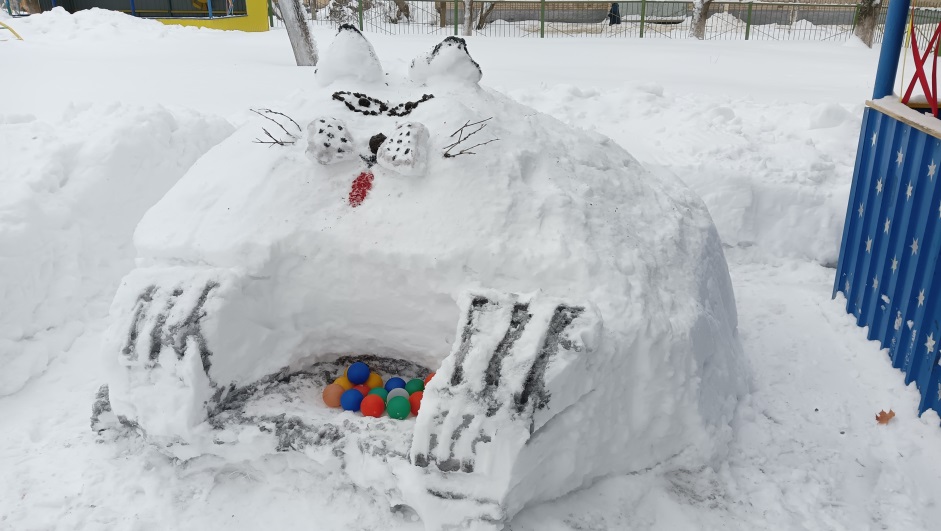 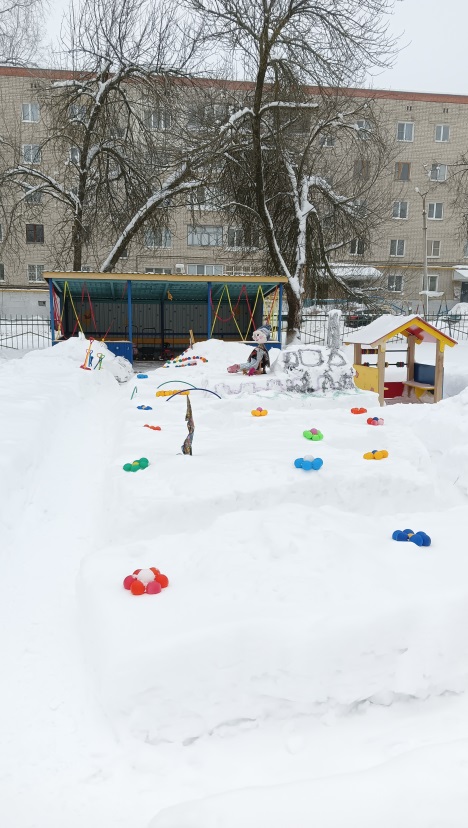 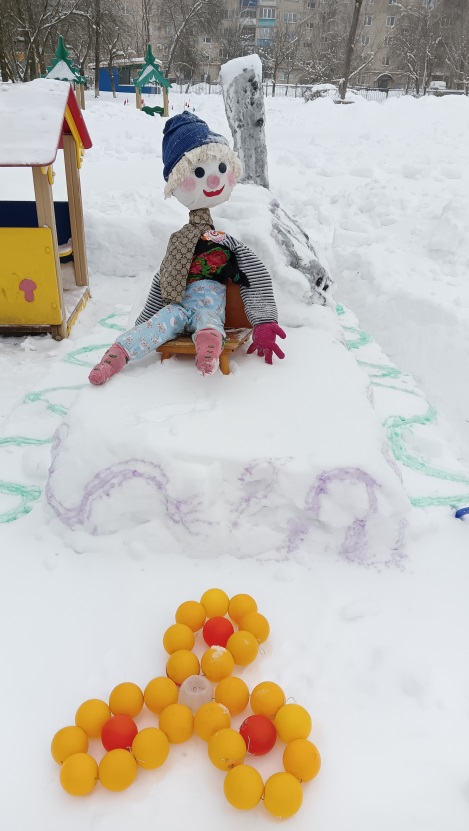 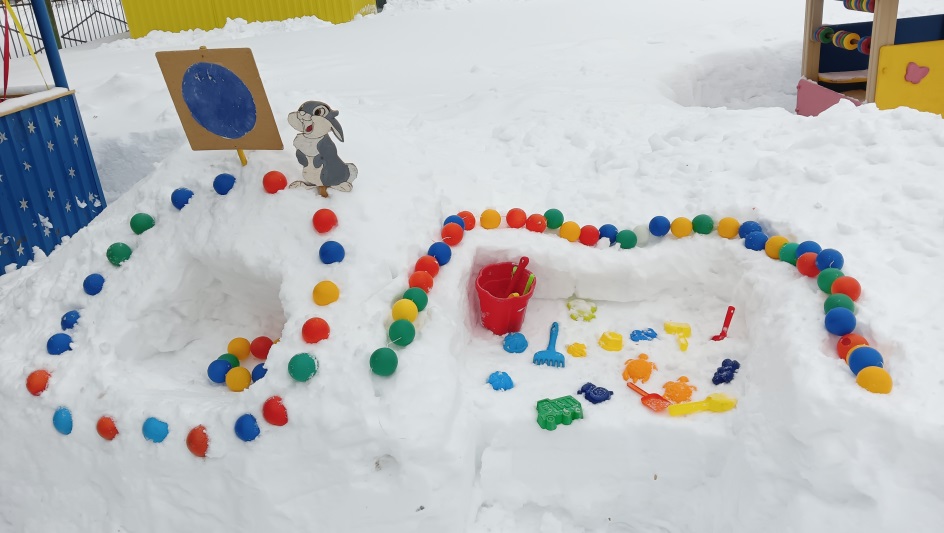 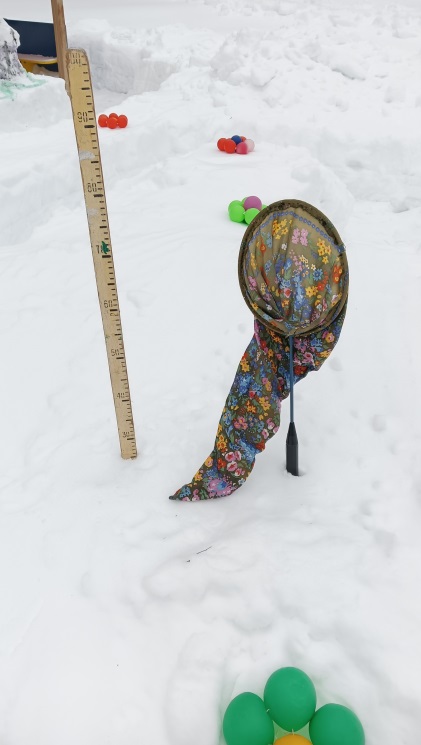 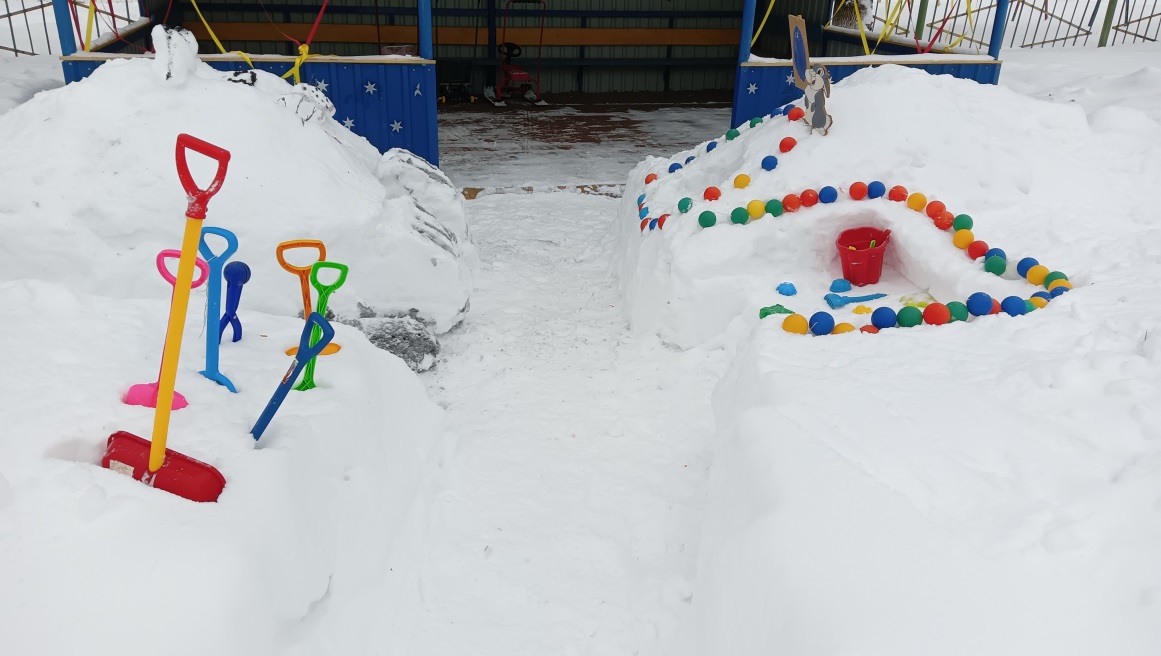 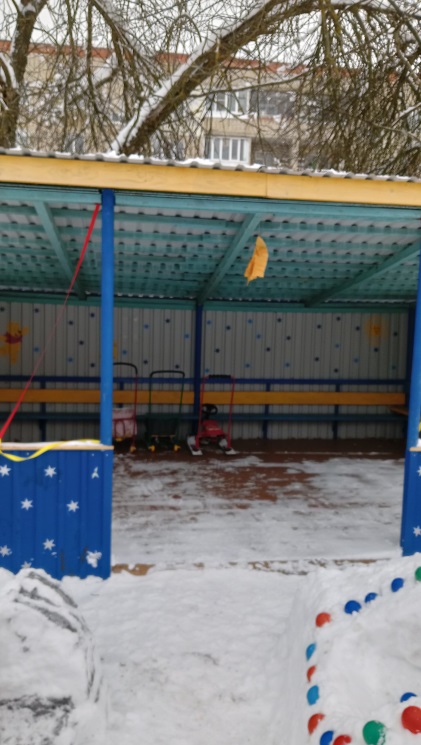 СРЕДНЯЯ ГРУППА №7
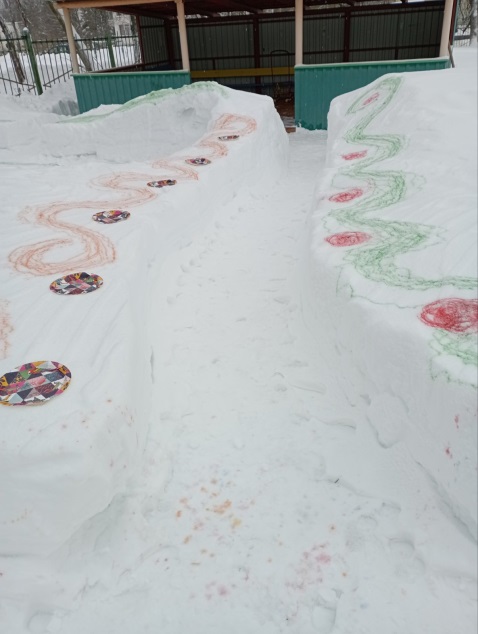 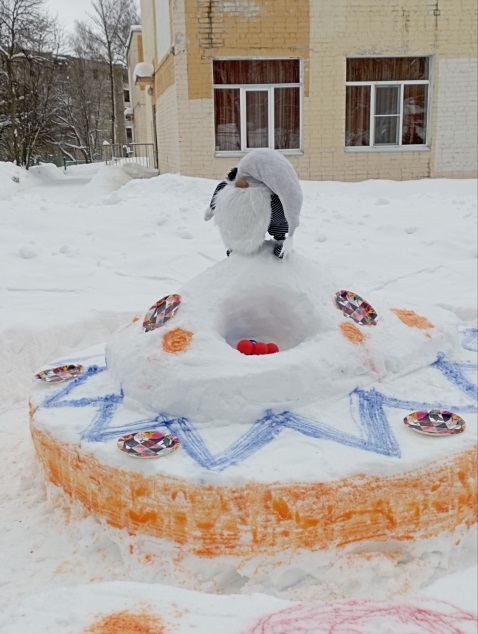 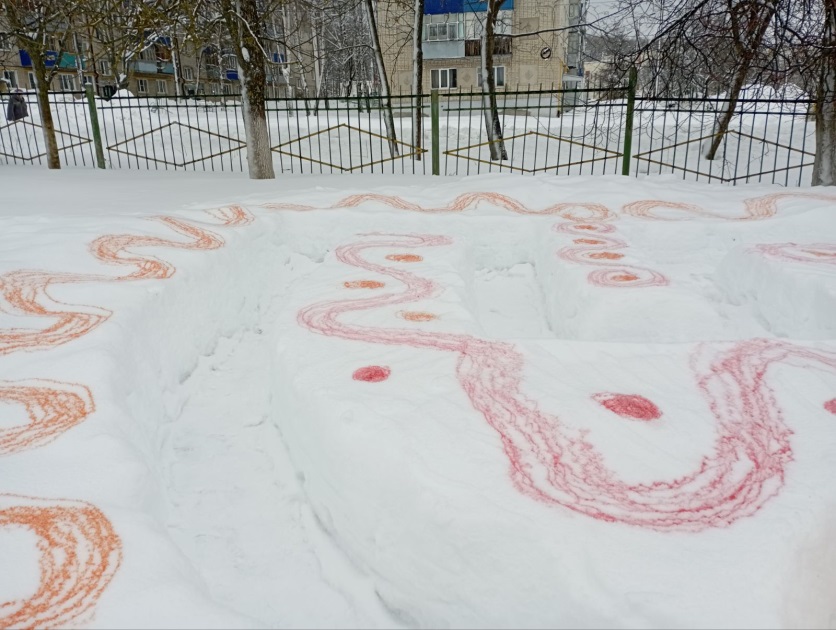 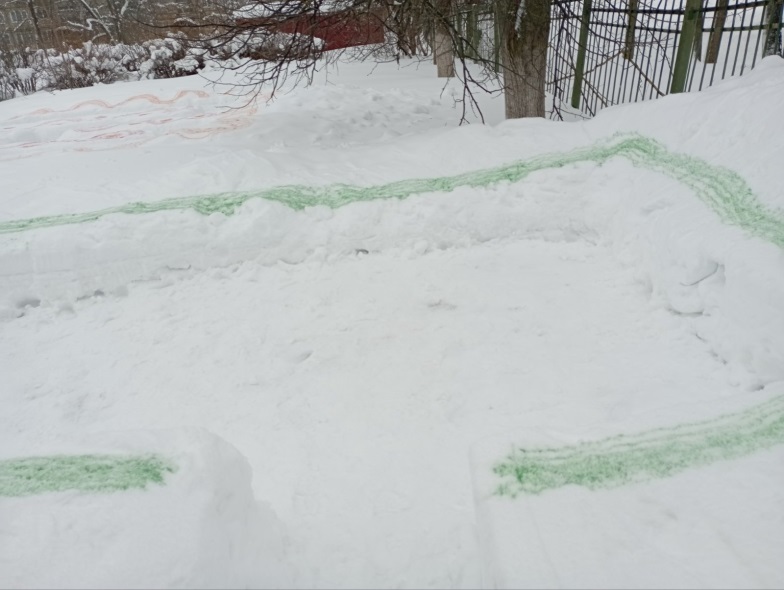 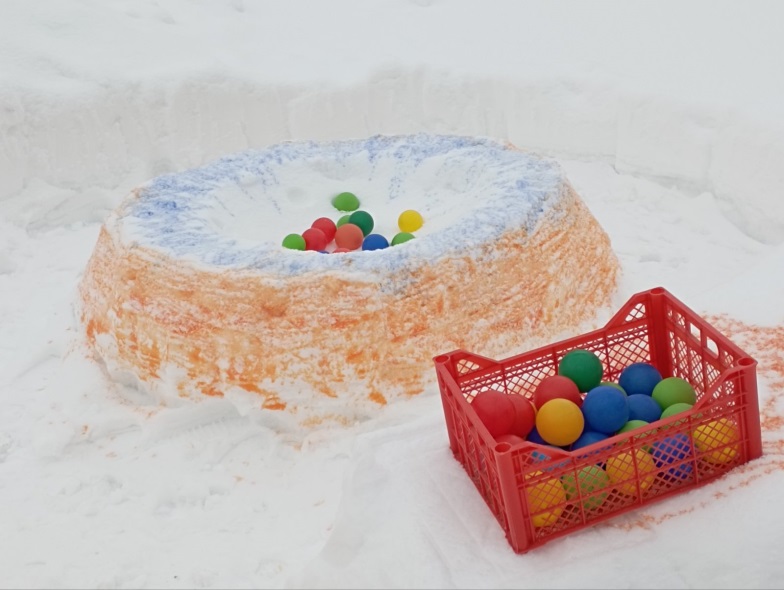 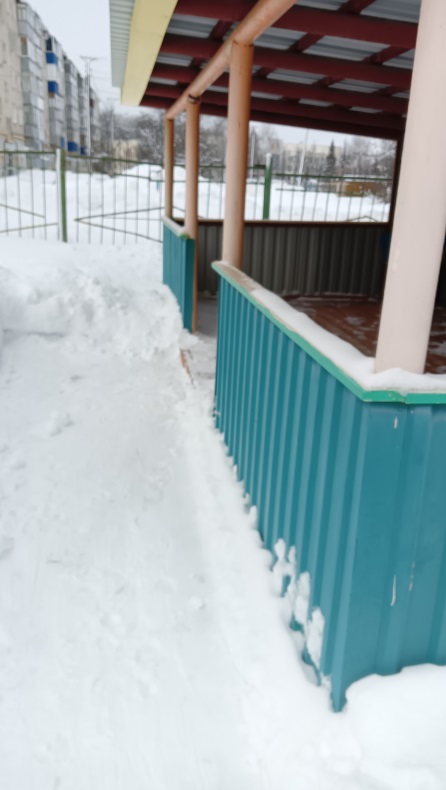 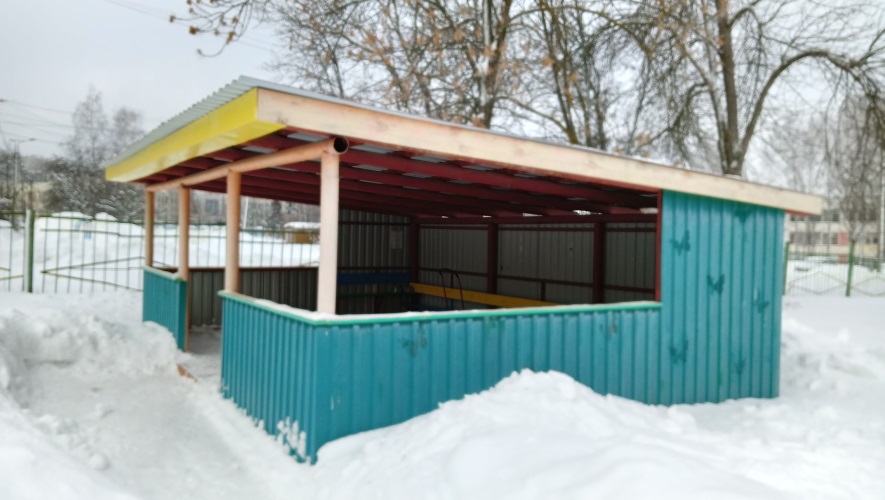 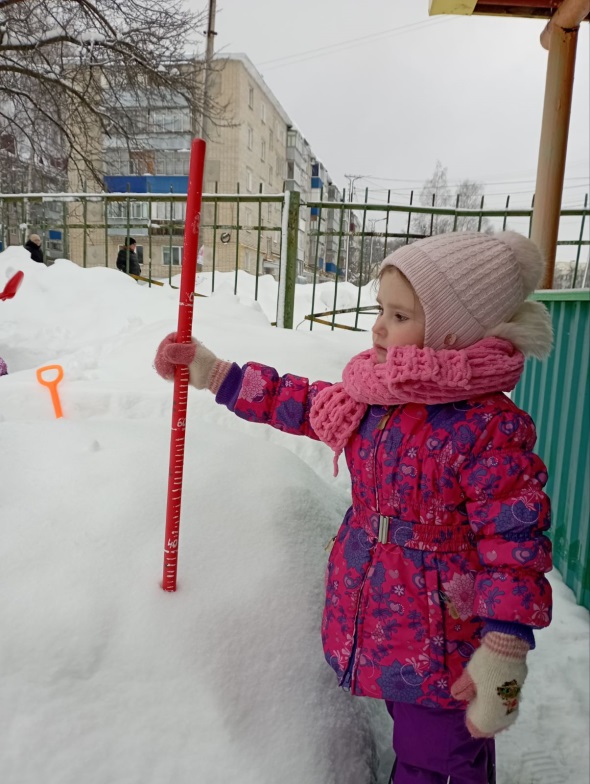 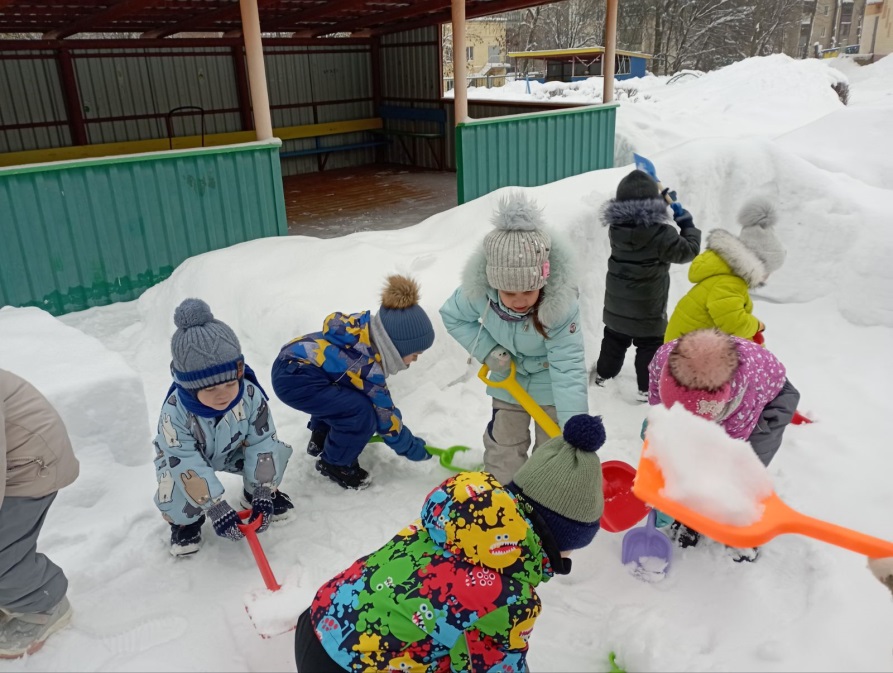 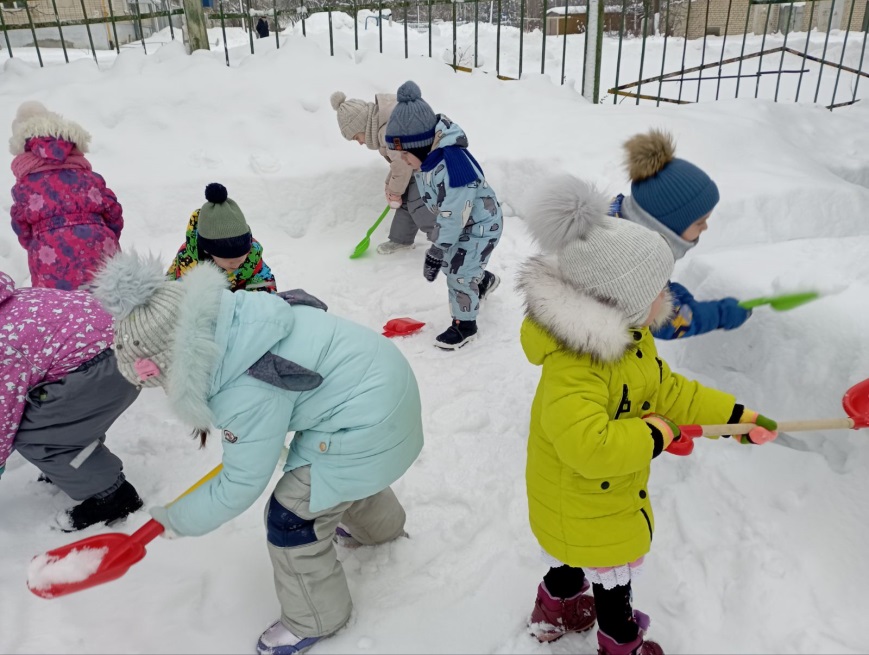 СТАРШАЯ ГРУППА №5
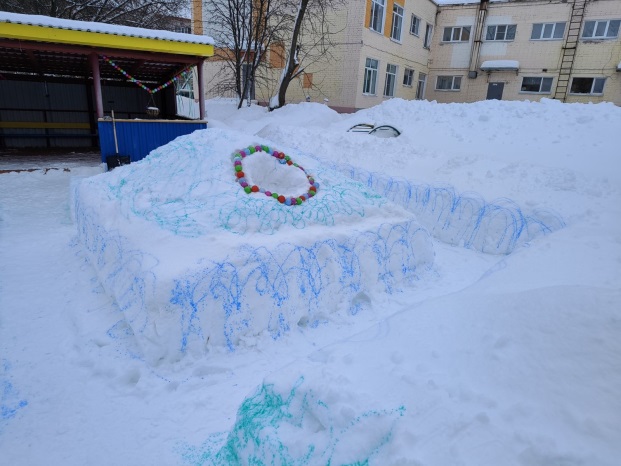 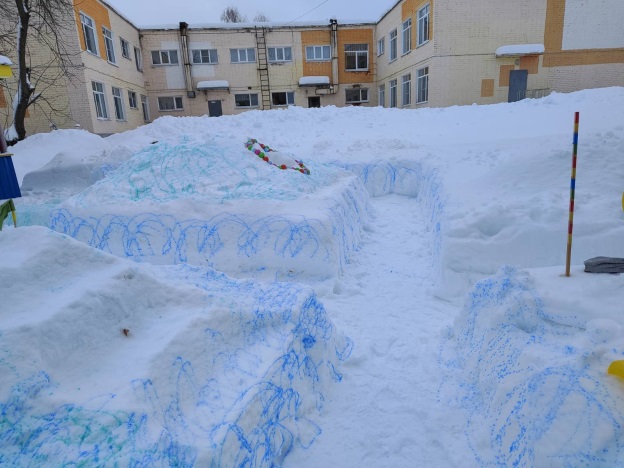 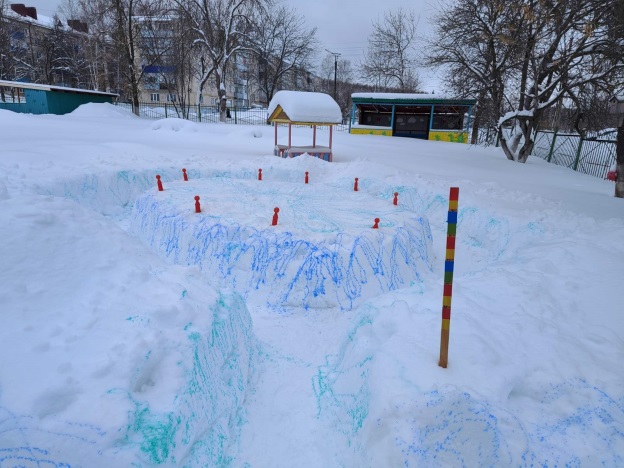 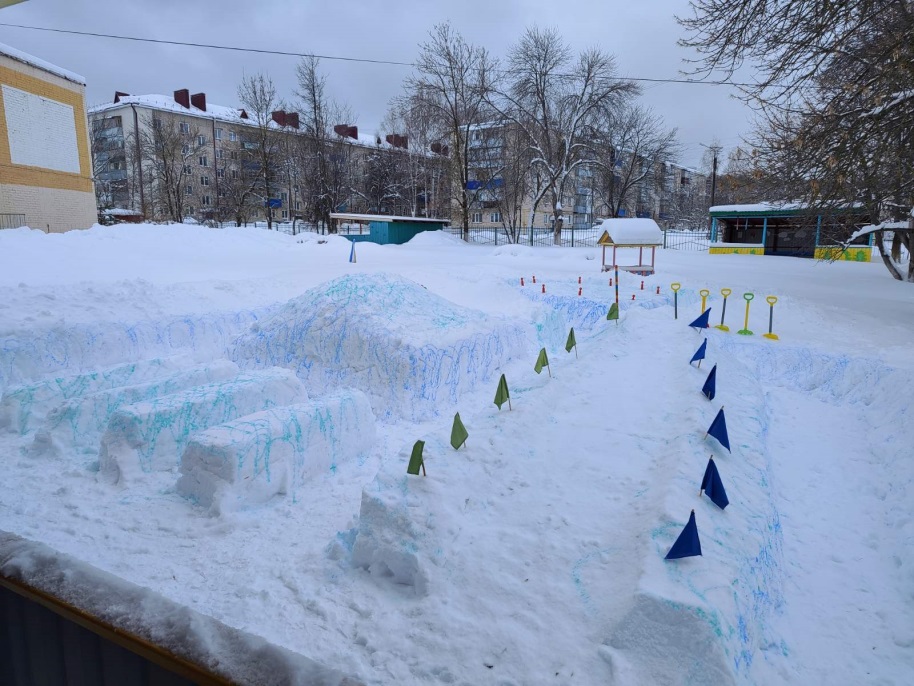 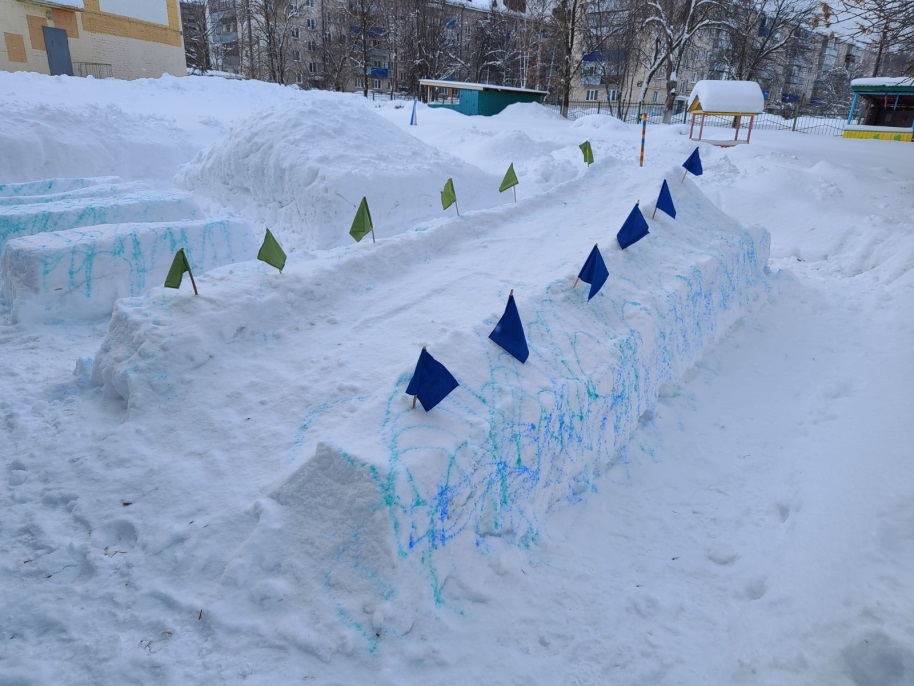 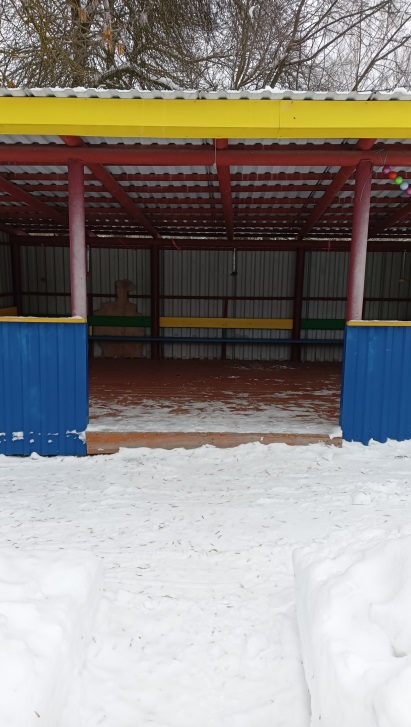 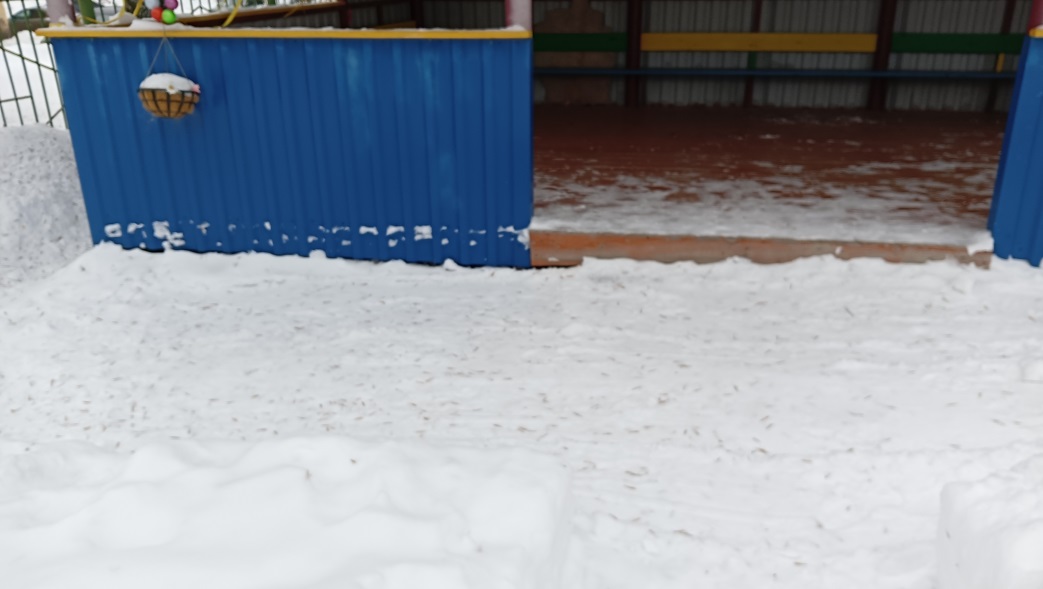 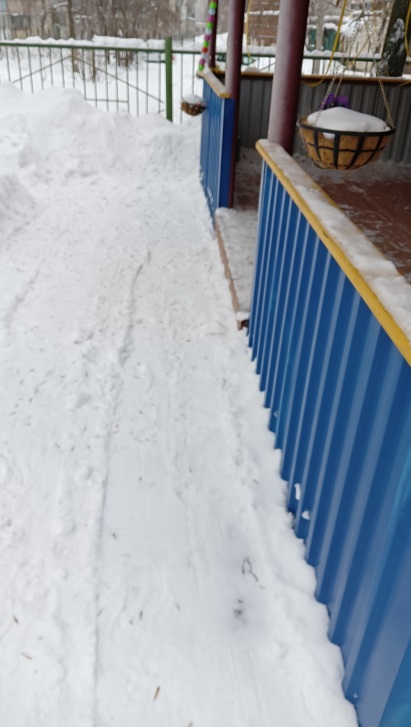 ПОДГОТОВИТЕЛЬНАЯ К ШКОЛЕ ГРУППА №2
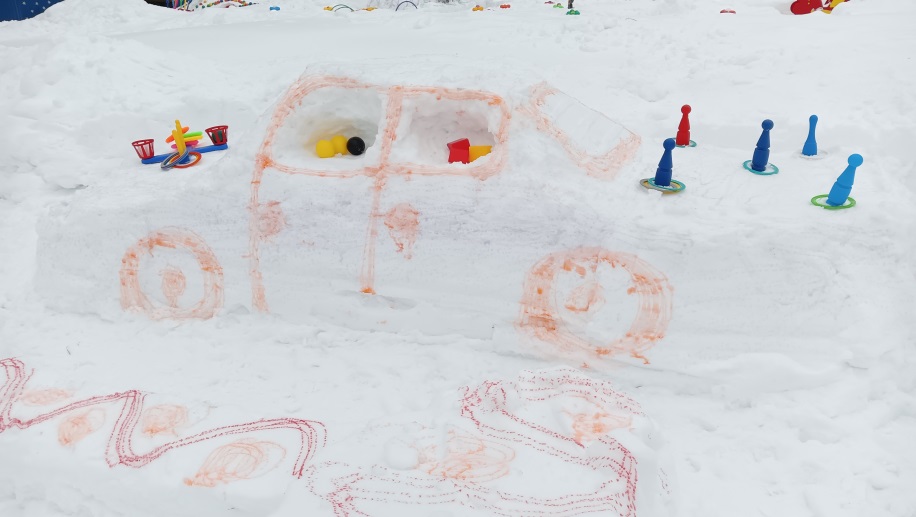 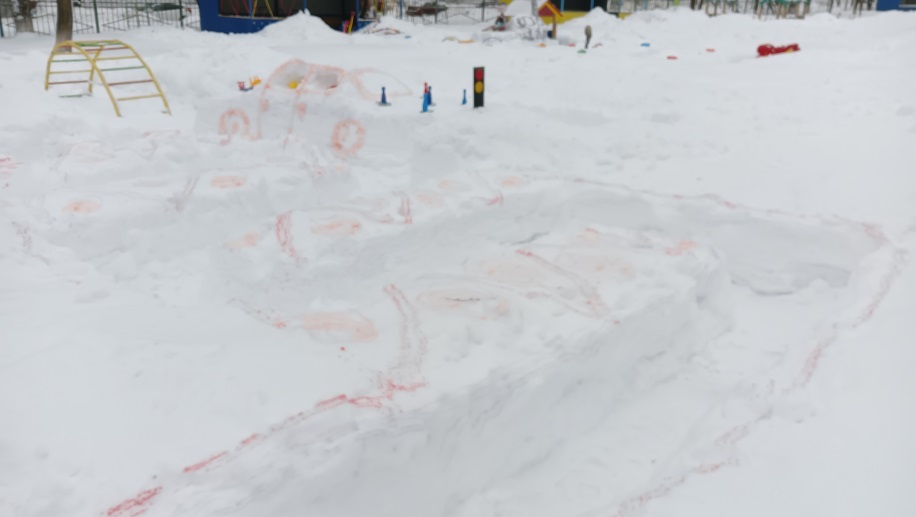 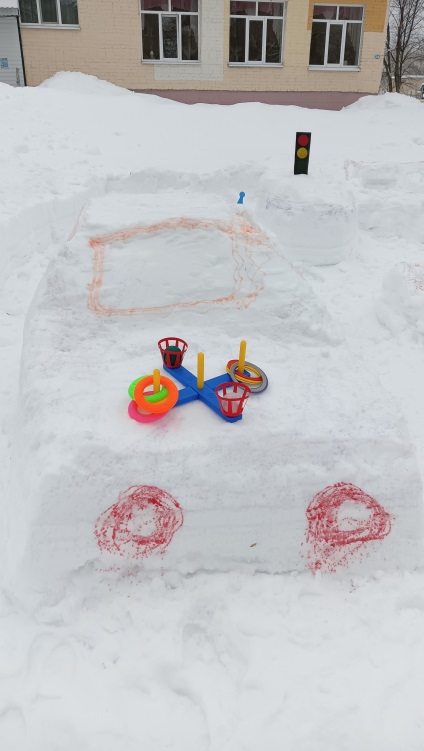 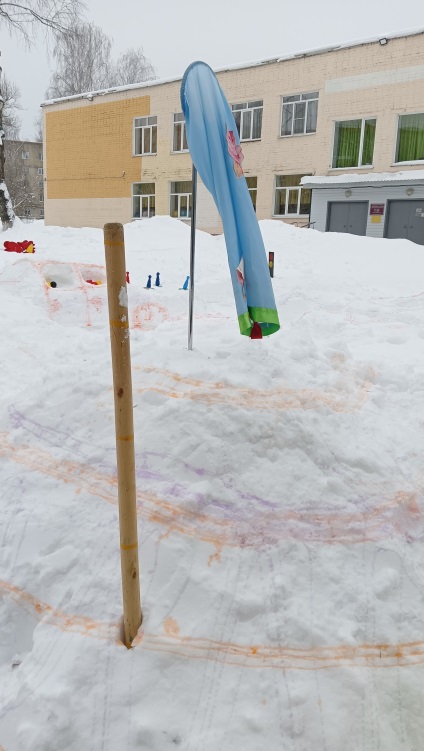 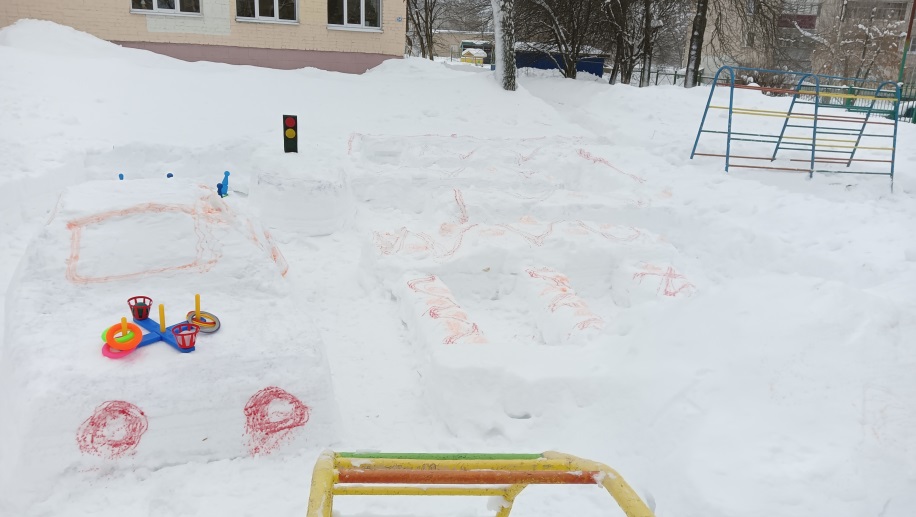 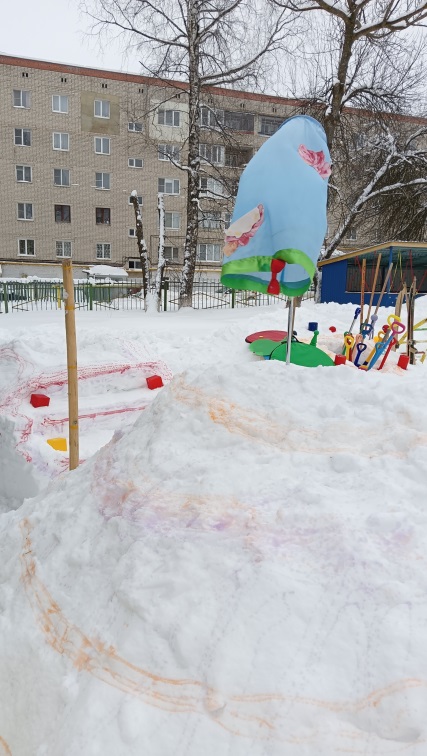 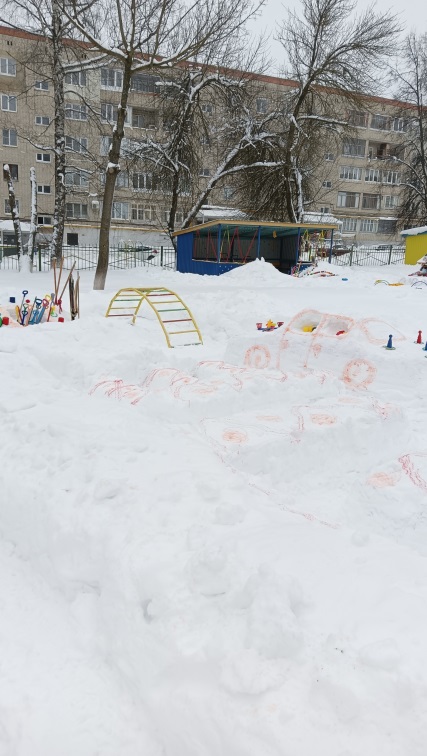 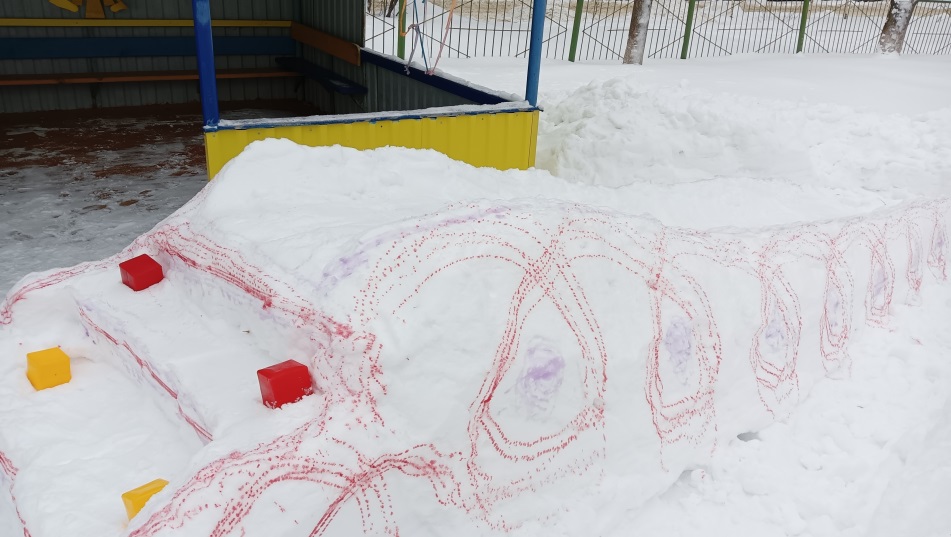 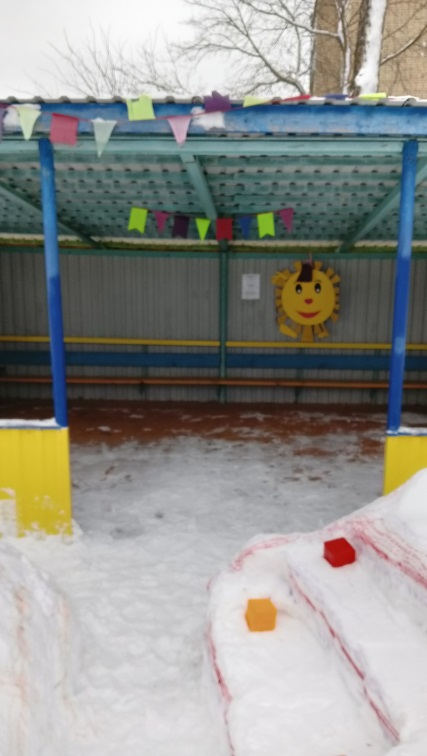 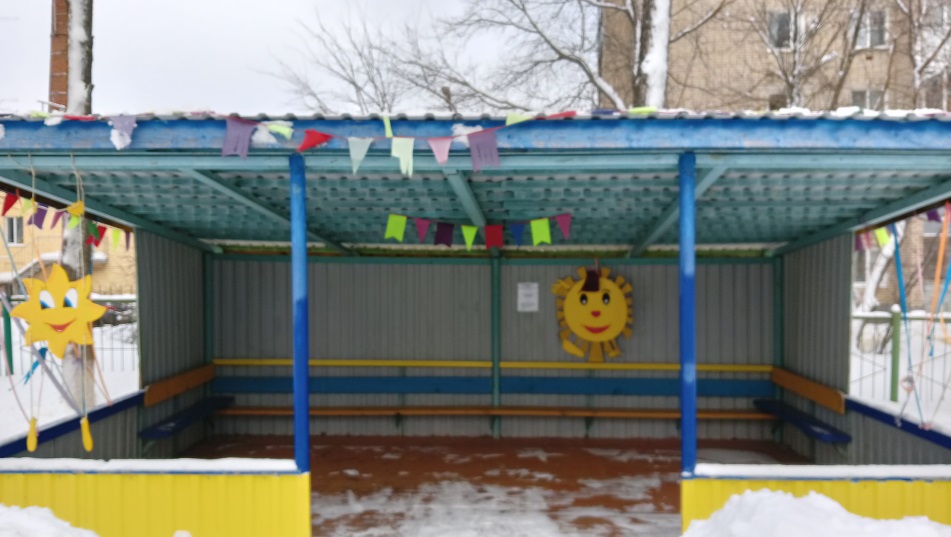 НАЛИЧИЕ, СОСТОЯНИЕ СПОРТИВНОГО И ИГРОВОГО ОБОРУДОВАНИЯМДОУ «ДЕТСКИЙ САД №87 КОМБИНИРОВАННОГО ВИДА»
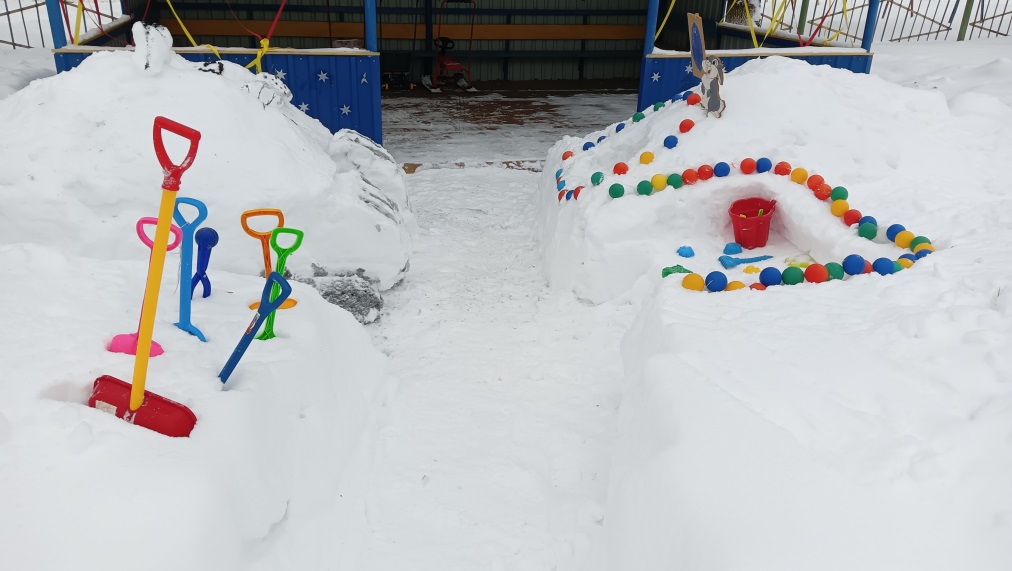 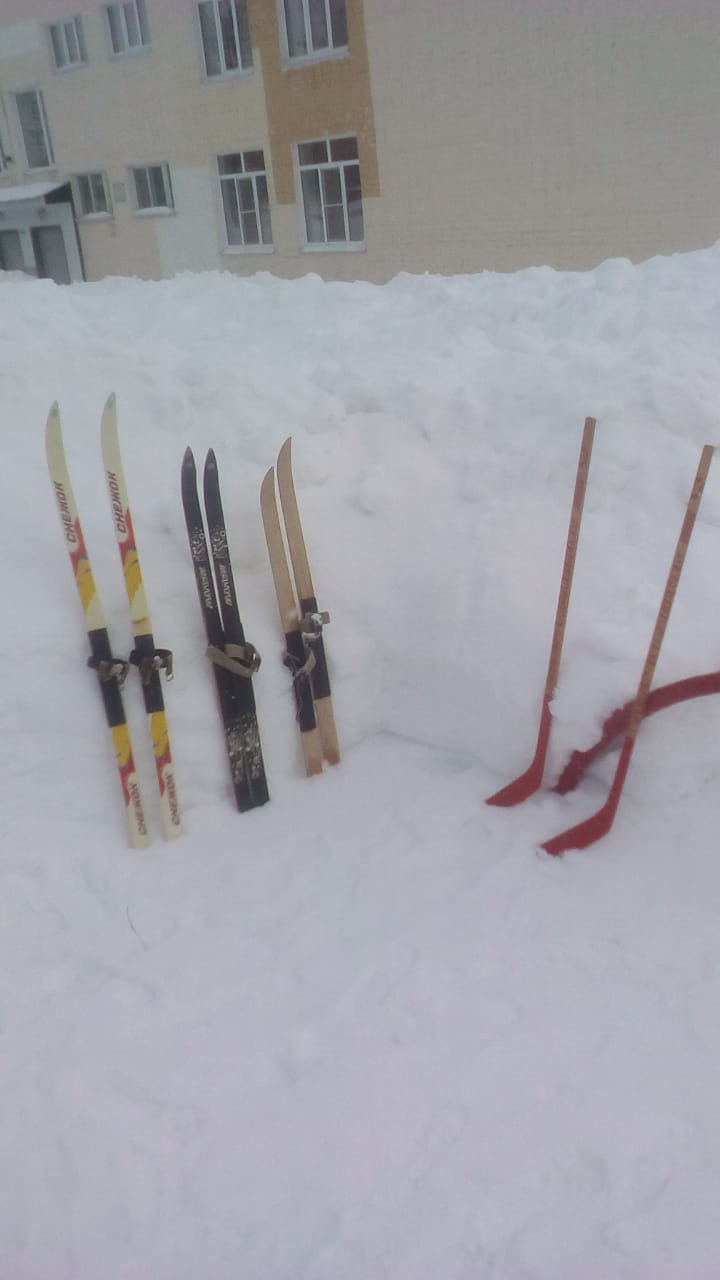 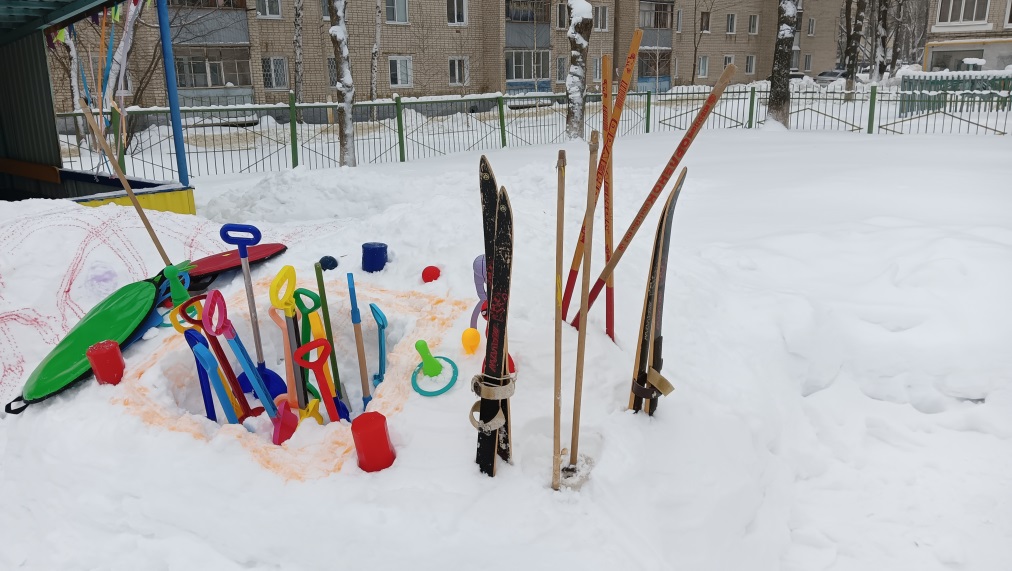 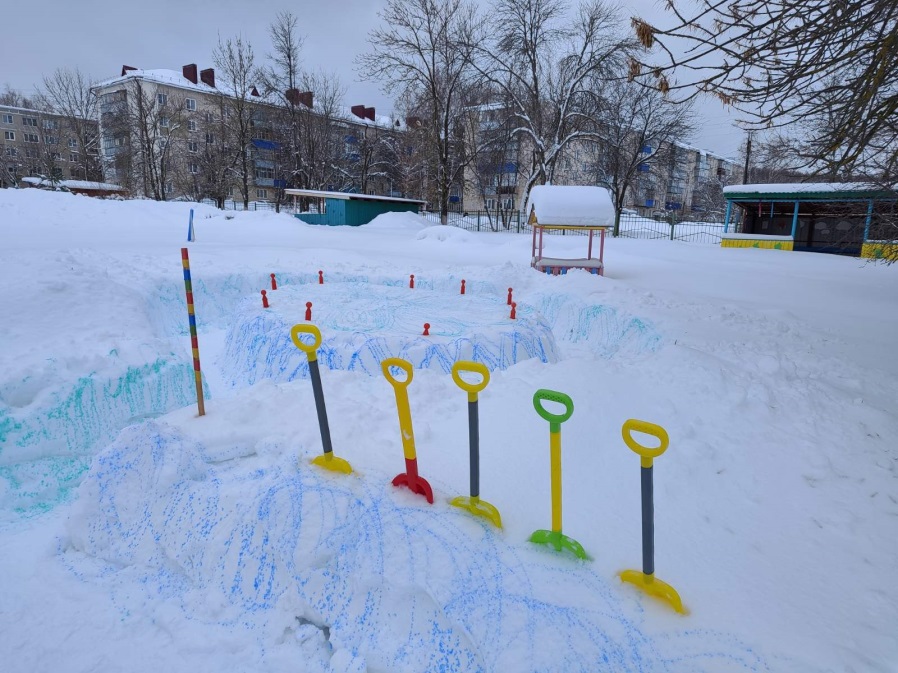 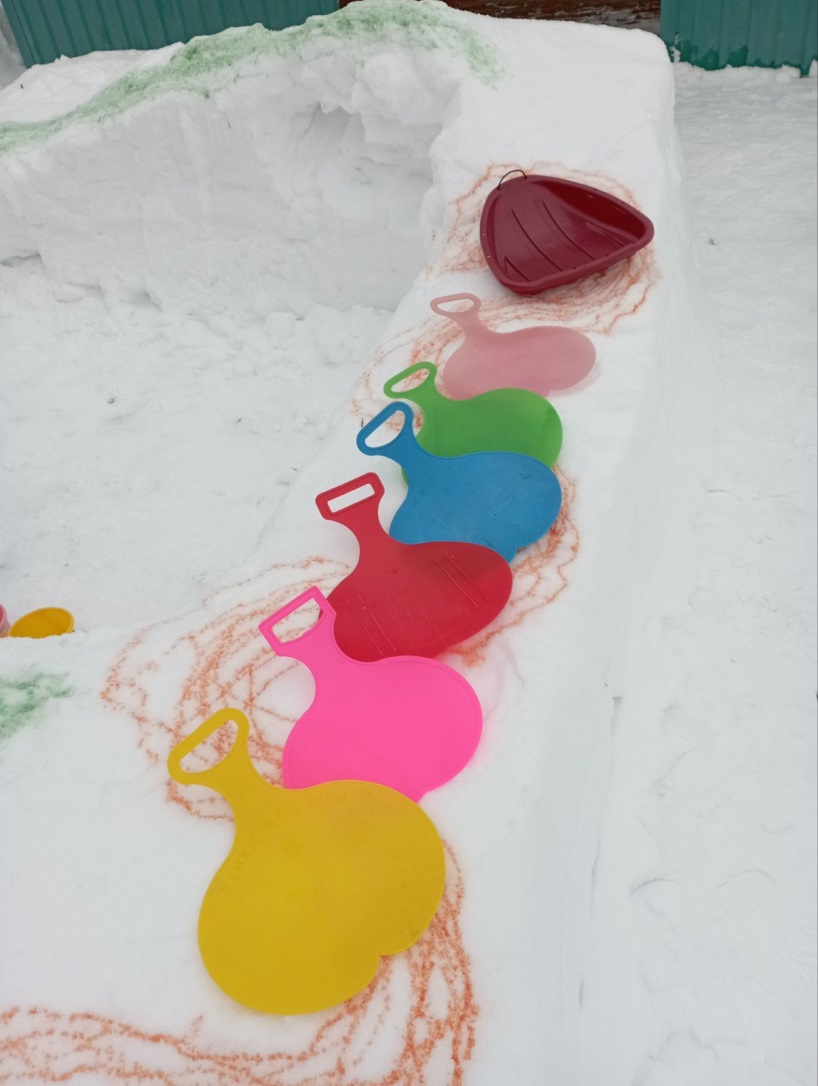 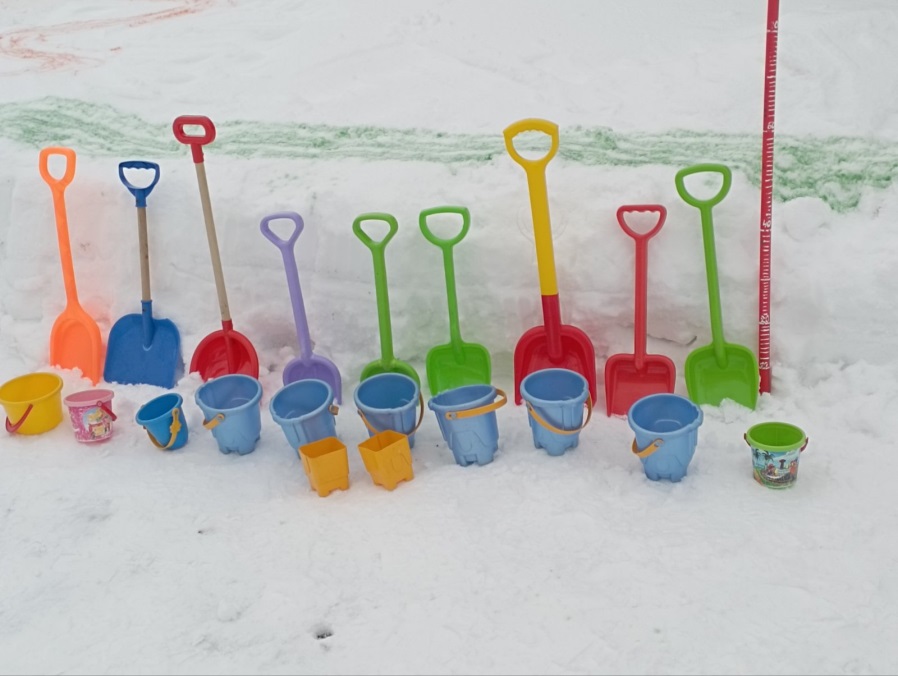 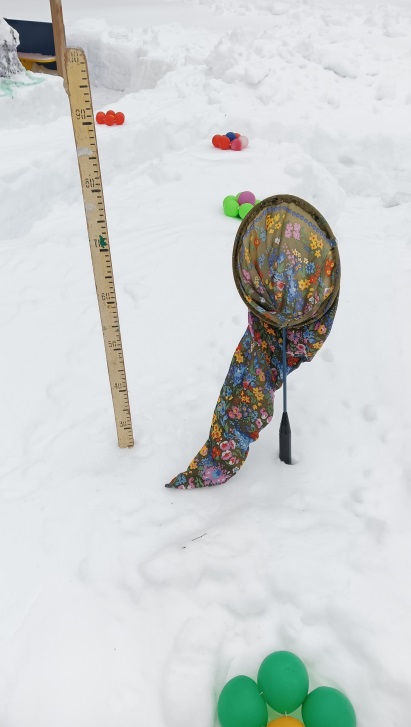 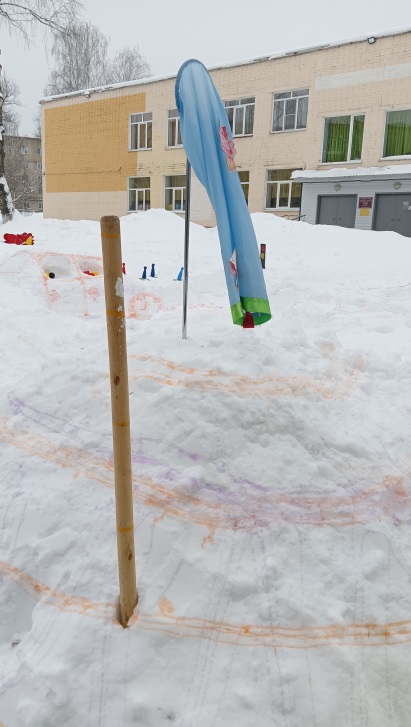 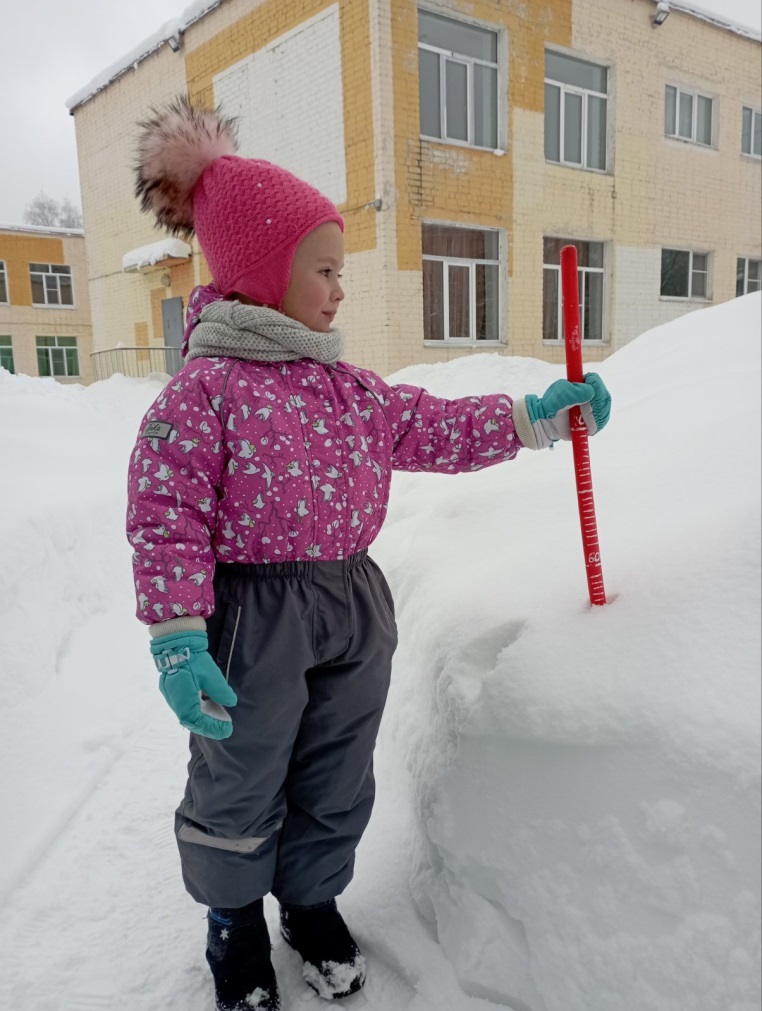 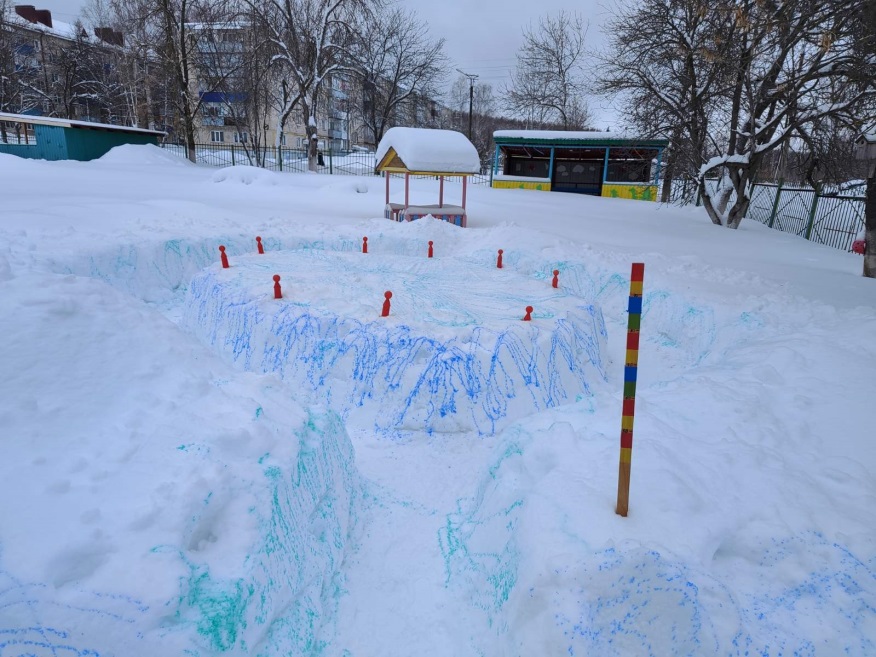 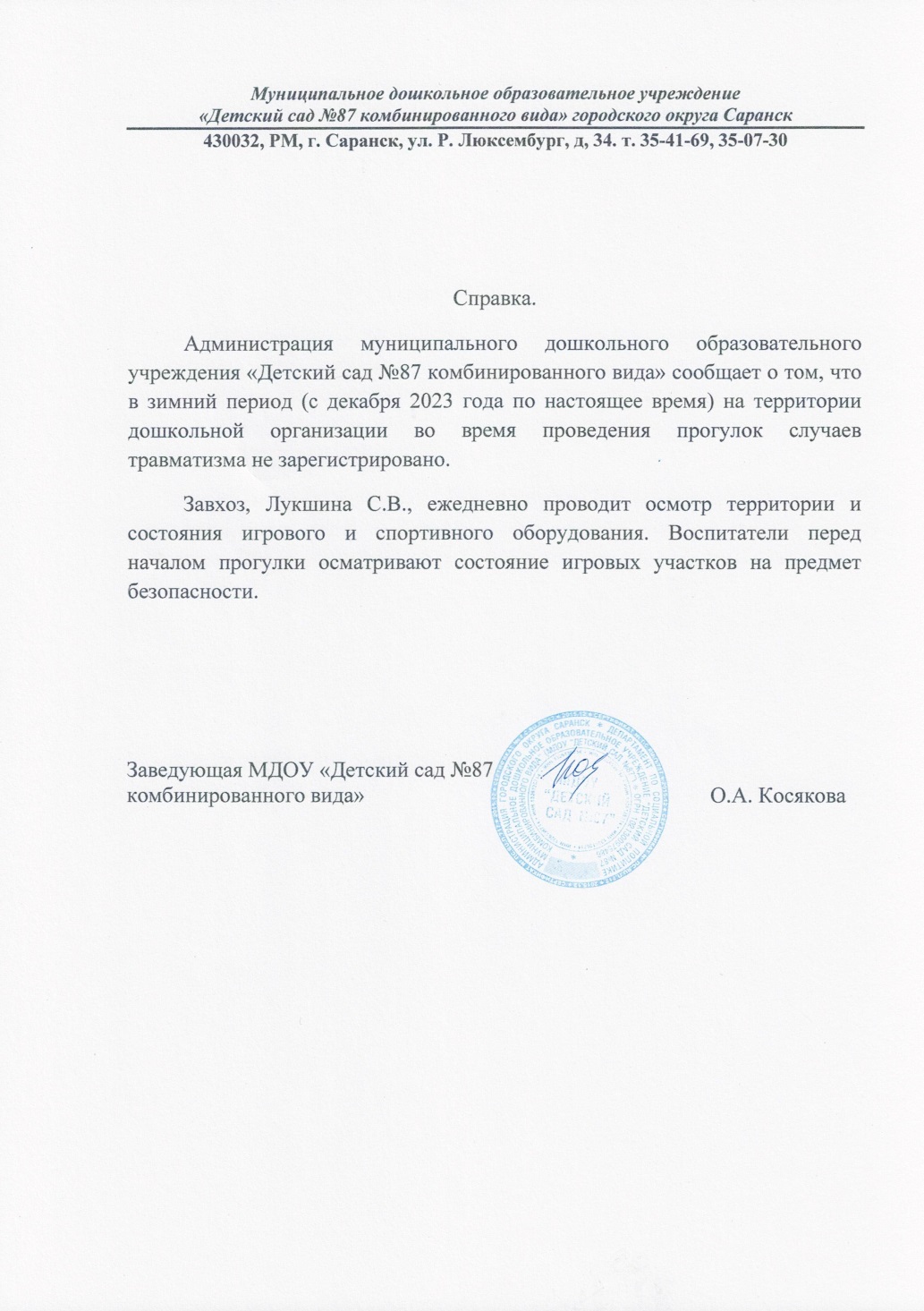 НАЛИЧИЕ НОРМАТИВНОЙ ДОКУМЕНТАЦИИ ПО ОРГАНИЗАЦИИ ОЗДОРОВИТЕЛЬНОЙ РАБОТЫ В ЗИМНИЙ ПЕРИОД
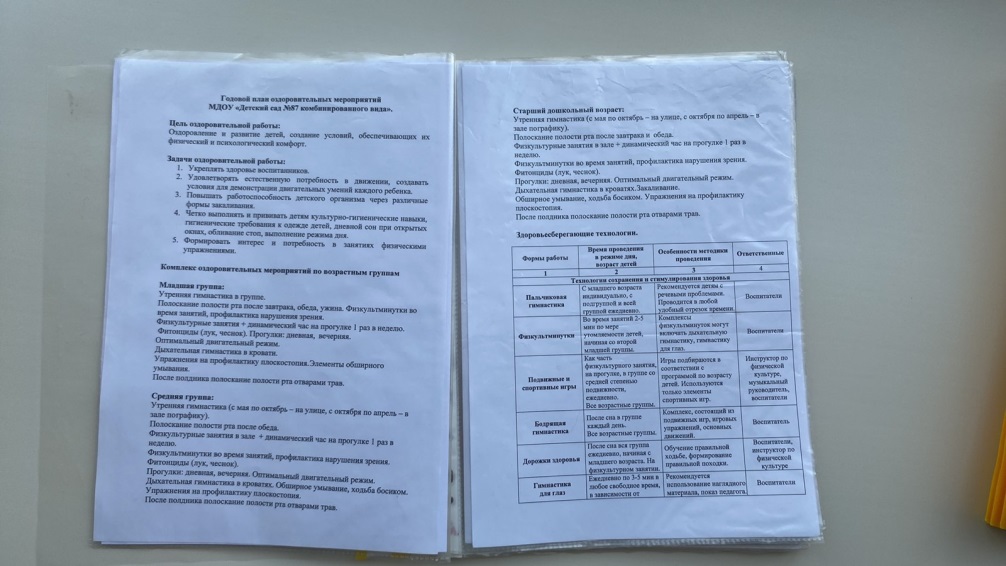 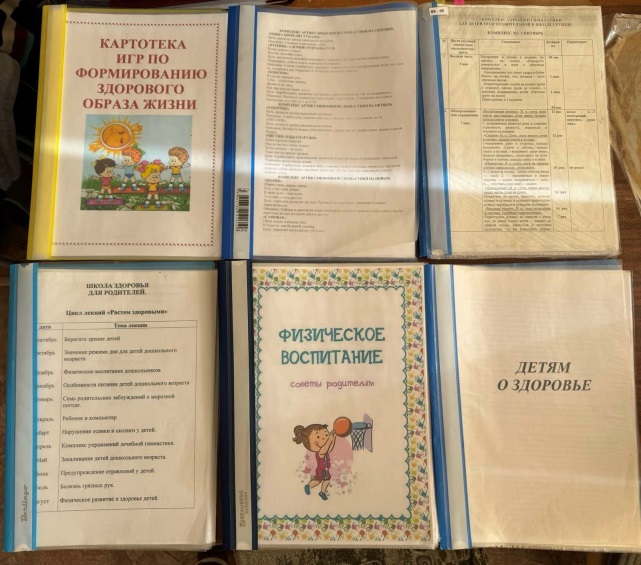 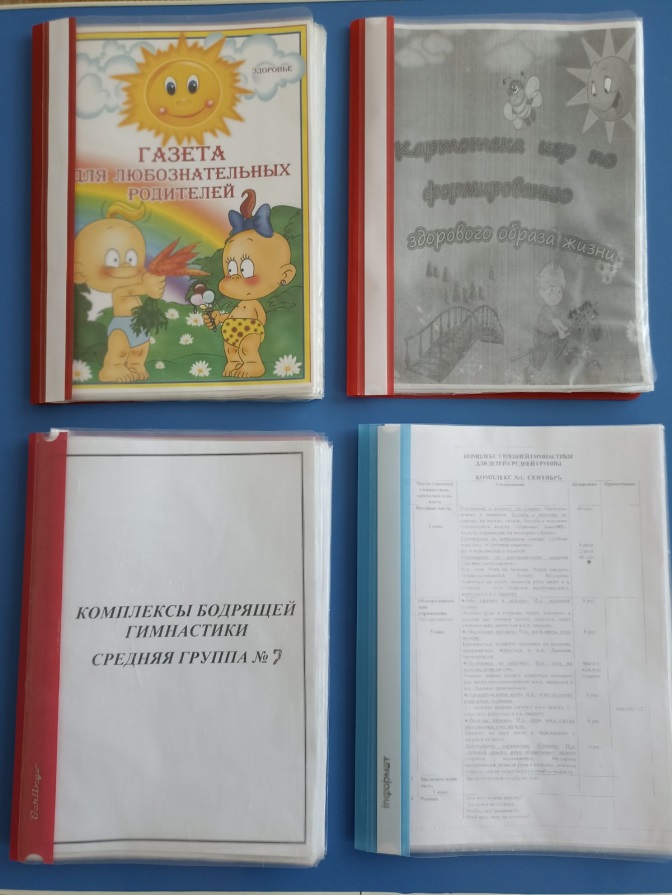 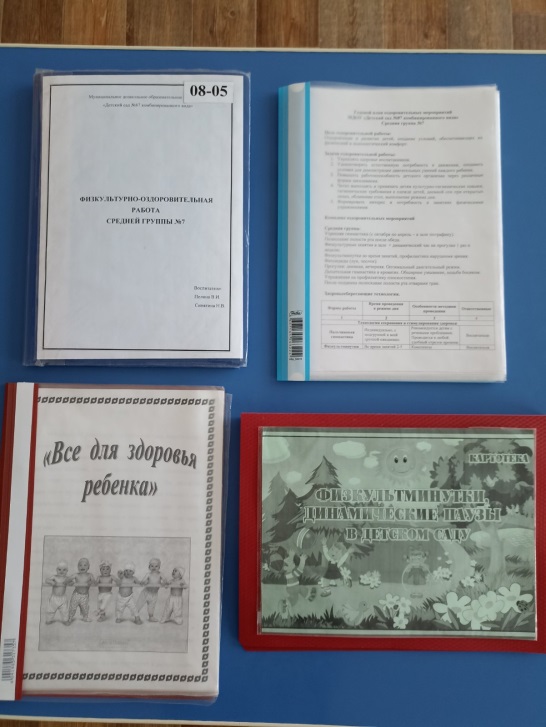 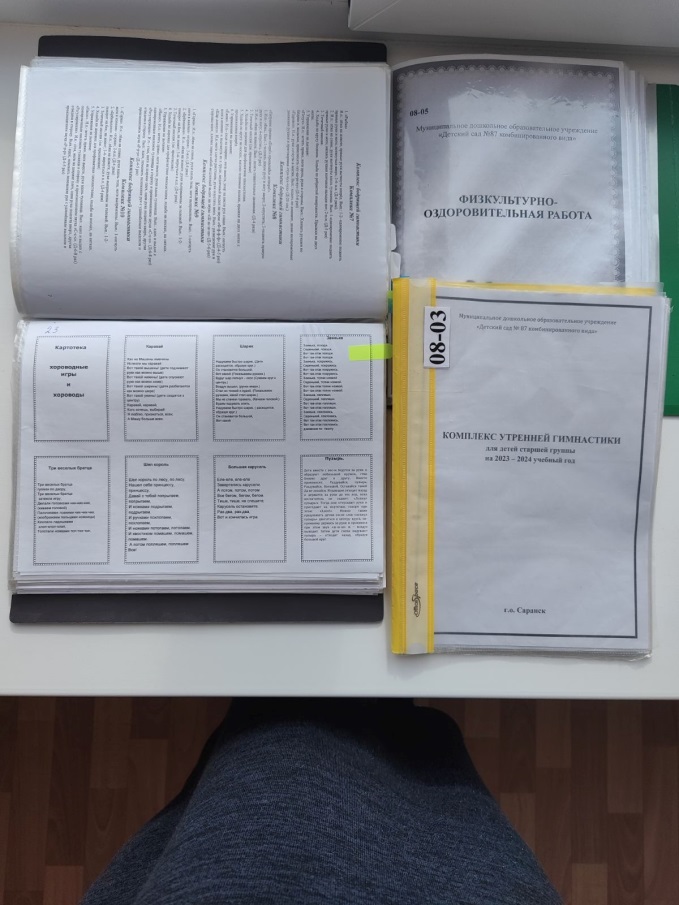 РАБОТА С РОДИТЕЛЯМИ, ИХ УЧАСТИЕ В ОФОРМЛЕНИИ ЗИМНИХ ПЛОЩАДОК МДОУ «ДЕТСКИЙ САД №87 КОМБИНИРОВАННОГО ВИДА»
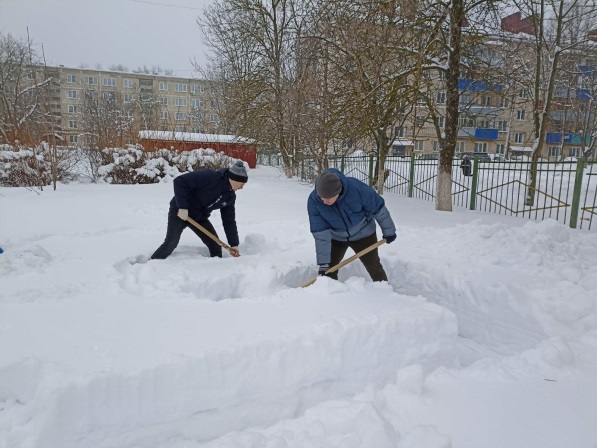 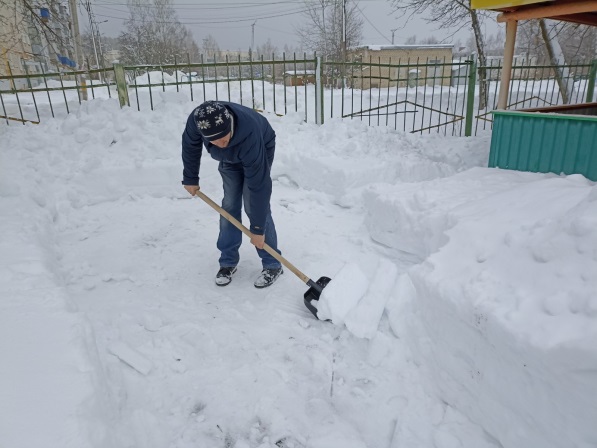 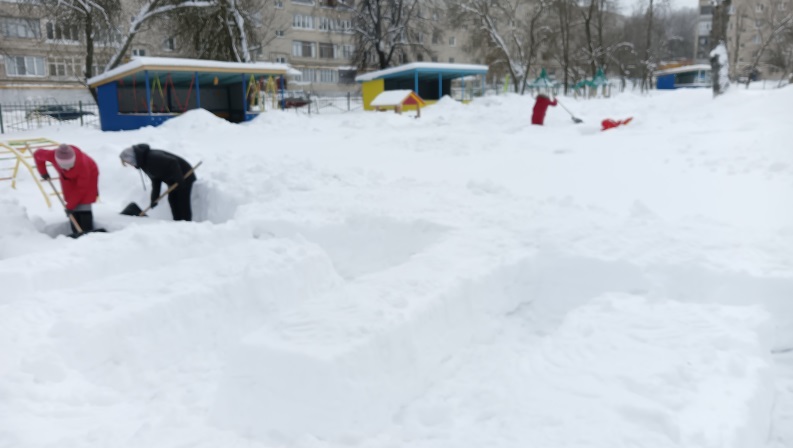 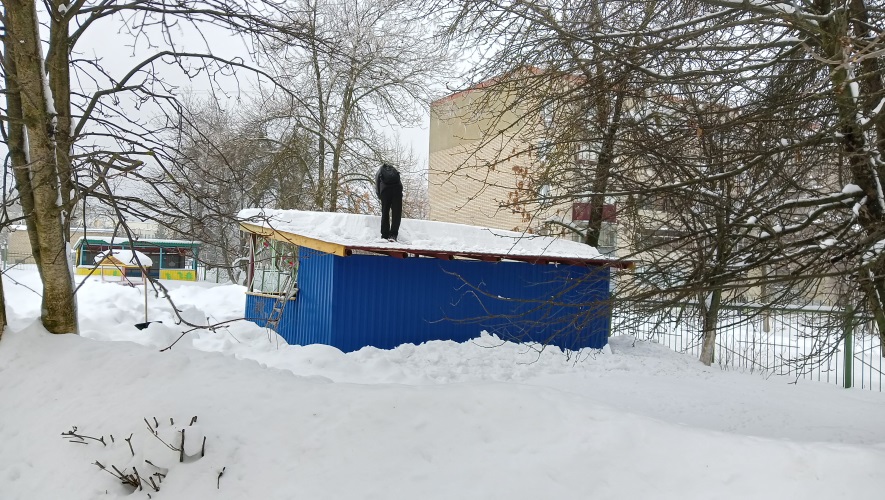 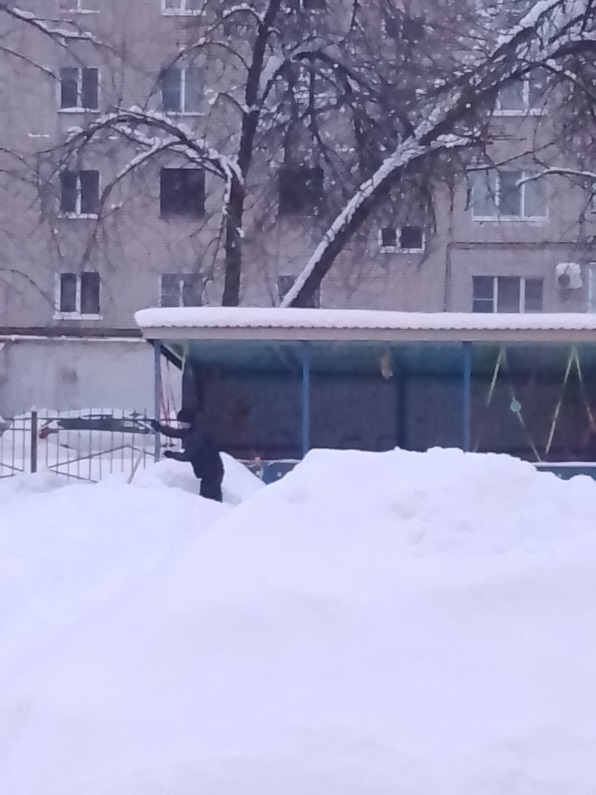 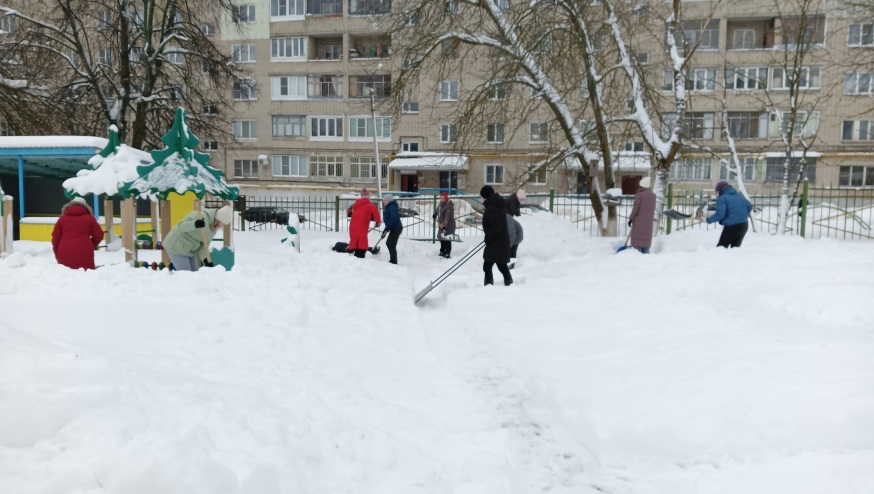